Advanced Developmental Psychology
PSY 620P
Messinger
Socialization Processes
Parent-child relationships
Peer relationships
School and community influences
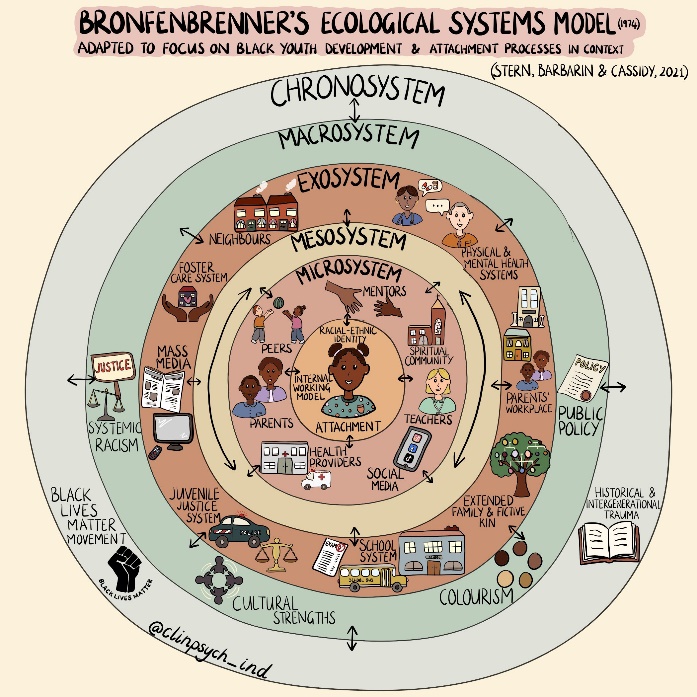 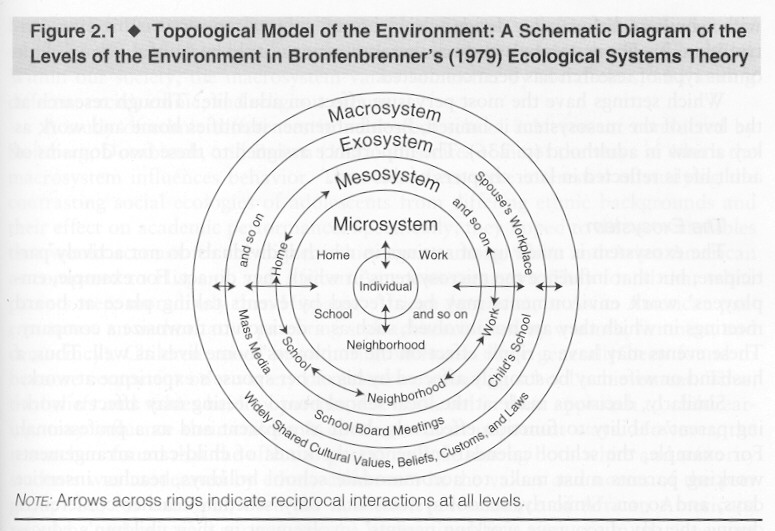 Messinger
Peer Relationships - Overview
Peer sociality overview
Behavioral inhibition & social reticence
Friendships, Peer Groups
Sociometry, popularity, and context
Acceptance vs. Rejection
Causes and Consequences
Peer victimization
Deviant peer affiliation thru externalizing
Rudolph
Deviant peer evaluation and adolescent outcomes
Schwartz
Friends 
Protective effects
Influence
Friends
Friendship dissolution 
Homophily (mechanisms and extent)
Becoming a sexual being (Grace)
Development of social participation (Parten)
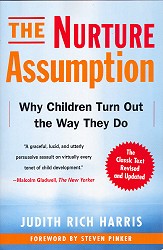 Messinger
Theories
Sullivan emphasized pre-adolescent chumships as foundation of intimacy and precursor to romantic coupling
Piaget emphasized moral development occurring during give-and-take with peers
rather than obedience to, or rebellion against, adults
Messinger
Early development
Infants have rudimentary abilities (to 1 yr)
I.e., increased gazing at peers
Toddlers
Imitate and are aware of being imitated
Sister dance https://www.youtube.com/watch?v=mfzD_kwUXwM
Toddler imitates Rocky video, https://www.youtube.com/watch?v=yCt89VSRe4w
Baby copies brother (prompted) https://www.youtube.com/watch?v=4AQMygJwutQ
Baby copies brother poetry recital https://www.youtube.com/watch?v=TxEbMDLTwlk




Have reciprocal relationships with specific kids
Babies imitating fathers https://www.youtube.com/watch?v=-y4XHz4d6UU unavailable
Messinger
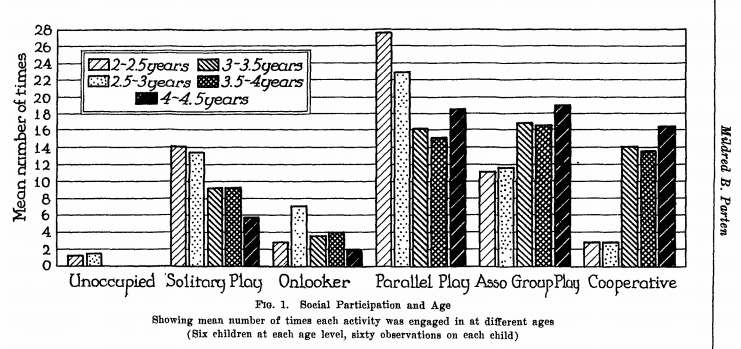 Middle childhood & school
Peer interaction rises and changes
10% (3 y olds) to 30% (middle childhood)
Peer group increases and is less supervised
Friendship develops
Friends more likely to resolve conflicts with eye toward protecting relationship
Groups emerge
As does understanding of role and status in group
Messinger
Adolescence
29% of waking time with peers
Out of classroom
Friendship
Autonomy granting and increased intimacy
Groups
Single sex cliques mesh into looser mixed-sex groups
Crowds
Druggies, loners, brains, jocks
Increasingly prominent aspect of social life
Messinger
Peer Relations
Is a child who spends a lot of time playing alone necessarily at risk?
Examples of different forms of nonsocial play
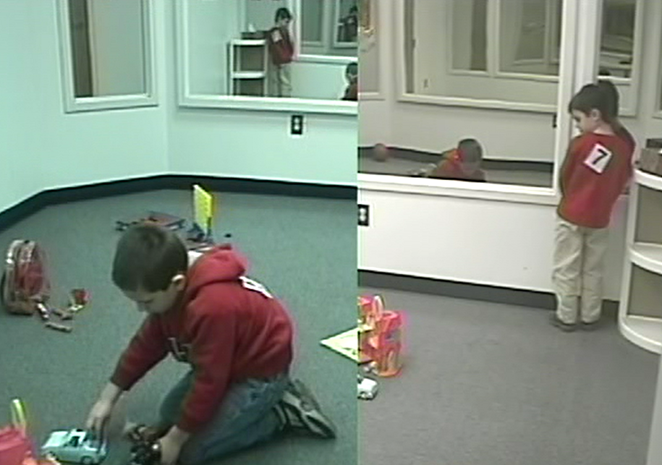 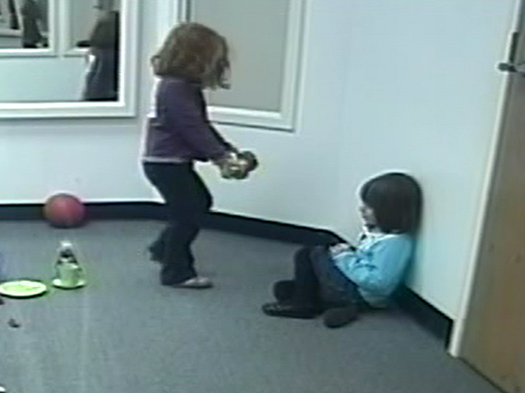 Messinger
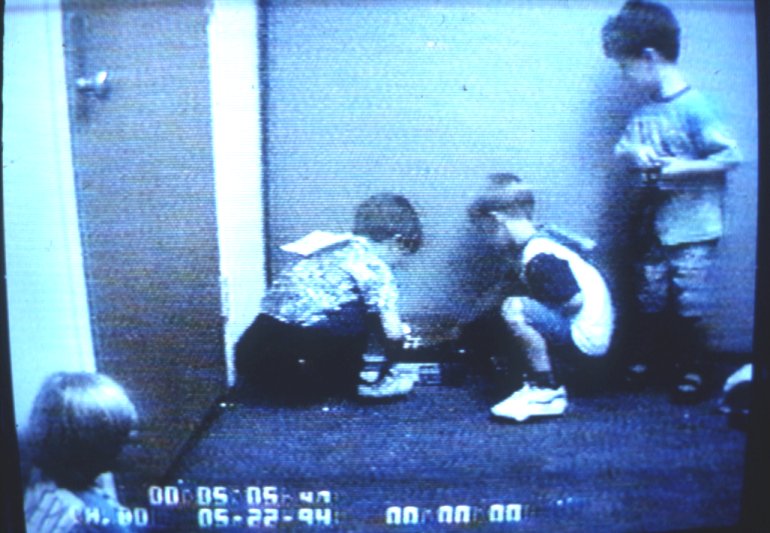 Messinger
[Speaker Notes: VIDEO_TS  9:16]
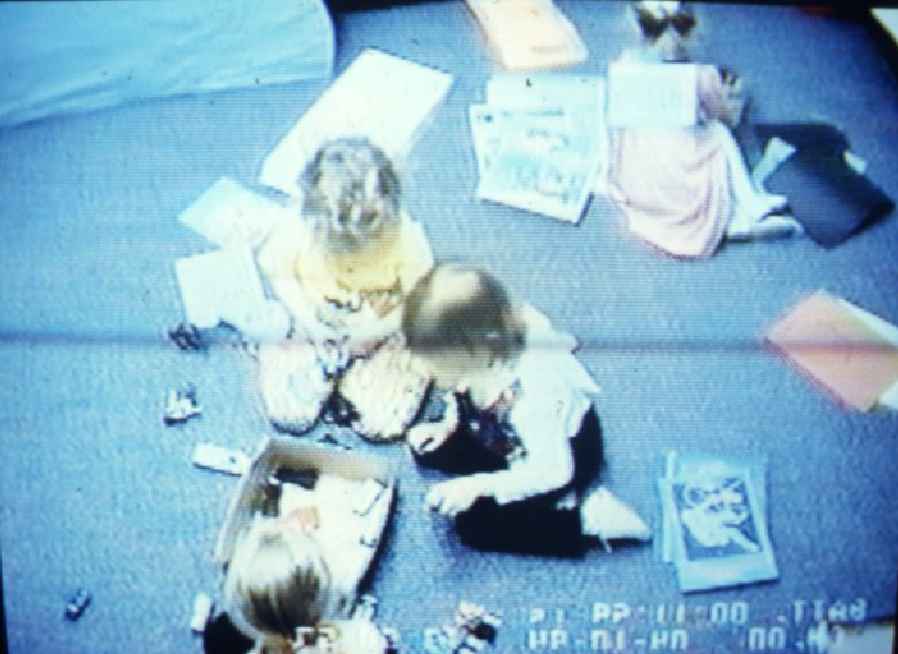 Messinger
Coplan et al. (2004)  Methods
2 samples of preschool-age children (~50 mos.)
Parents reported:
 Conflicted Shyness, Social Disinterest (both), questions about child’s temperament (S1), parenting style (S2), and maternal social goals (S2).
Teachers rated preschool adjustment with peers.
Sample 1: Coded observations of free play time
Sample 2: Perceived social competence & play preference (alone, with peer, with teacher)
Messinger
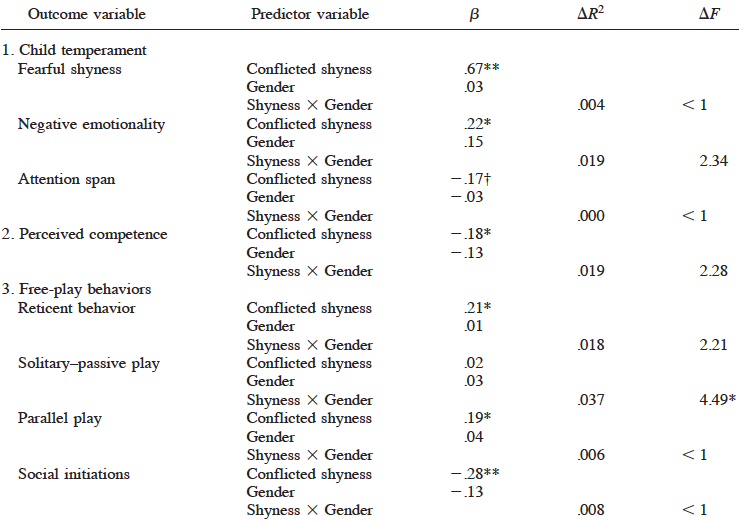 Shyness
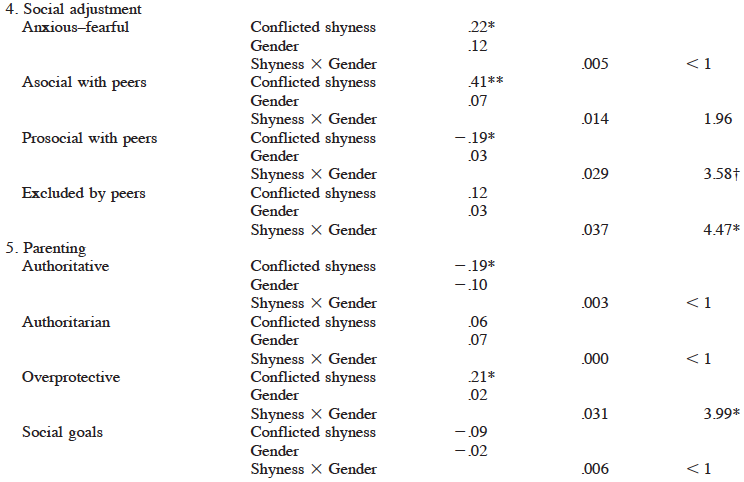 Messinger
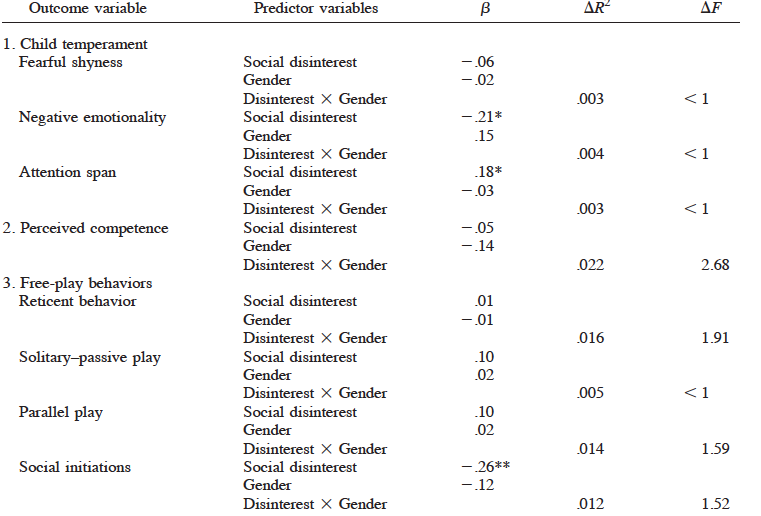 SocialDisinterest
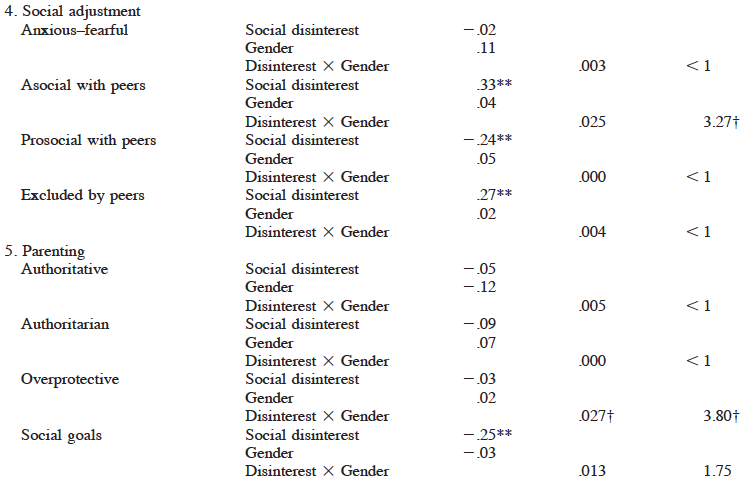 Messinger
Differing forms of solitude    (Coplan et al., 2004)
Relations of different forms of solitude to:

Parenting – social goal orientation
Child temperament
Child play behaviors
Self-perceived competence
Teacher ratings

Primary IV 
Parent reported:
Conflicted shyness
Social disinterest
Messinger
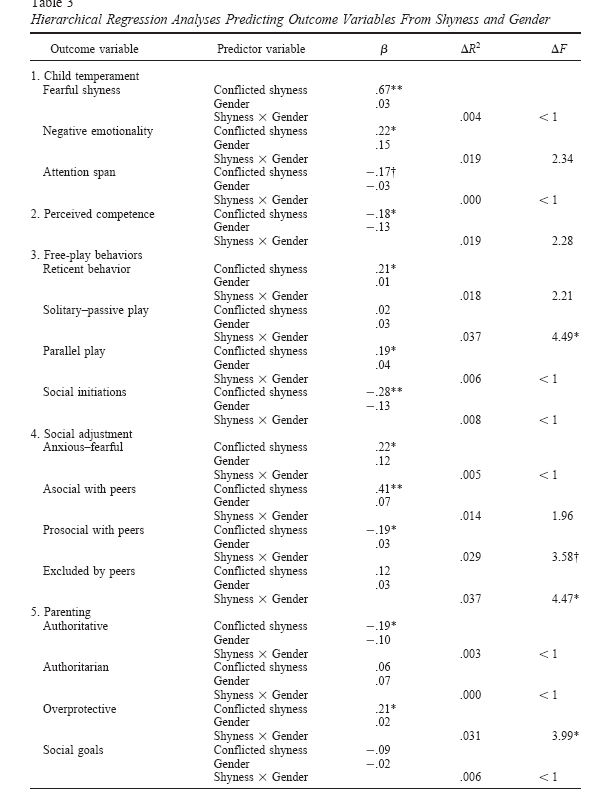 Conflicted 
Shyness
Messinger
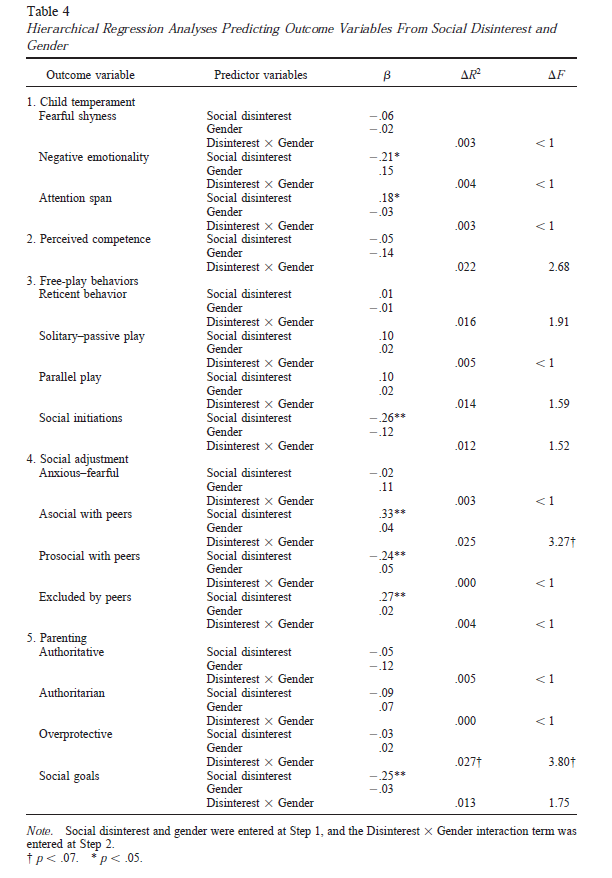 Social disinterest
Messinger
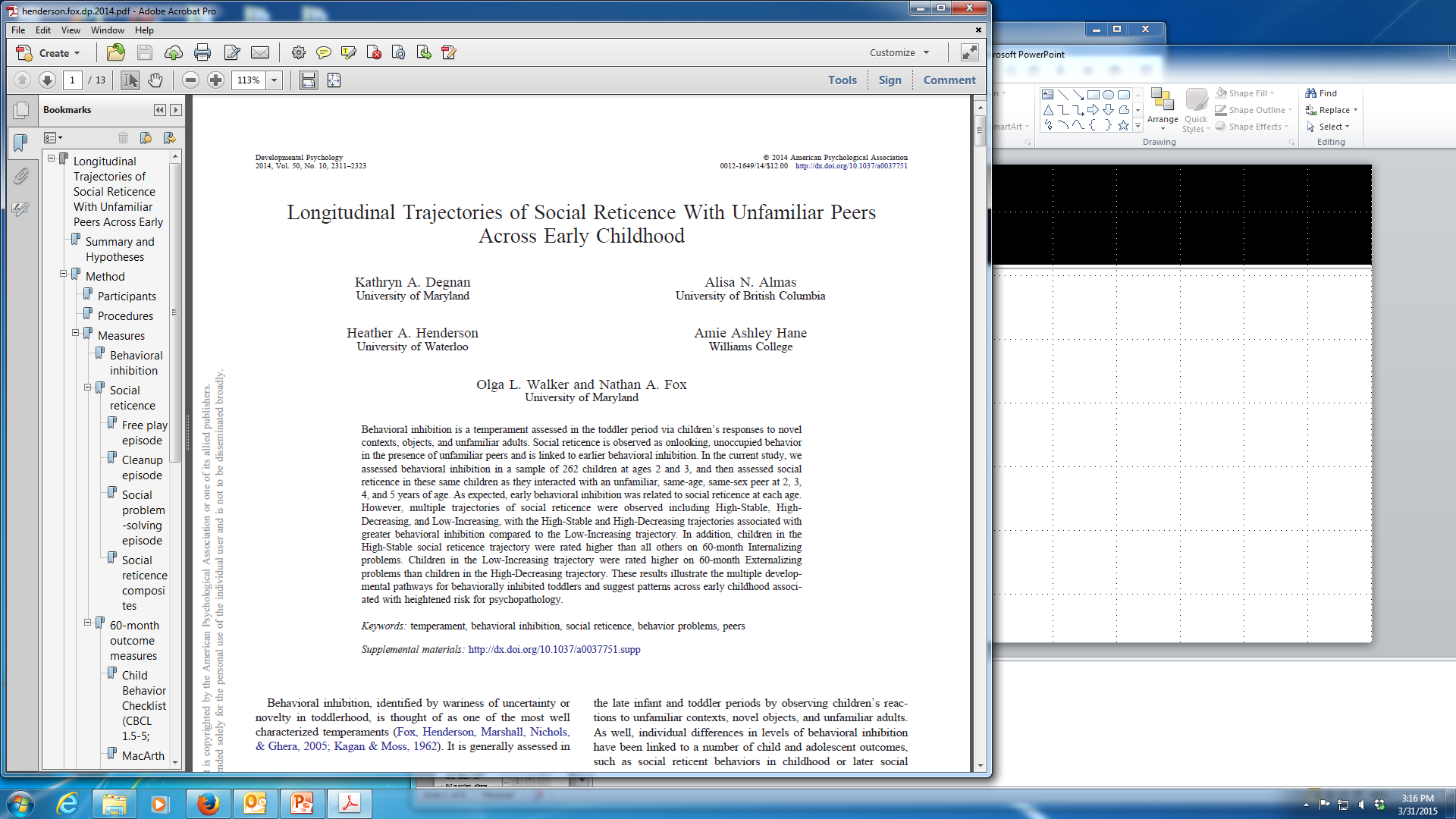 Messinger
Background
Behavioral Inhibition (BI)
Temperament assessed in toddler period
Wariness of novelty/uncertainty (i.e., novel contexts, objects, unfamiliar adults)

Social Reticence (SR)
Onlooking, unoccupied behavior in presence of unfamiliar peers
Do not engage in social or solitary play

BI has been linked to child and adolescent SR and social anxiety but ..
not all end up experiencing such outcomes
Less than 1/3 of sample displayed both behavior patterns at 2 years
Many patterns that do exist do not hold from ages 2-4 years
BI and social reticence also linked to anxiety disorders in later childhood

AIM
Examine differential trajectories from BI (temperament) to behavioral consequences (SR and psychopathology)
Messinger
Longitudinal Method
Participants:
315 total in sample (199 complete data)
selected for temperamental reactivity to novelty at 4 months, both high and low reactive, and both positively and negatively reactive
Behavioral Inhibition (24 & 36 months)- 
assessed behavior and affect using BI paradigm (stranger, robot, and tunnel tasks)
composite BI measure created for toddlerhood (average score)
Social Reticence (24, 36, 48, & 60 months)- 
interacted in laboratory with unfamiliar peer 
(free play, cleanup, and social problem solving tasks)
composite SR measure created based on social wariness from free play, proportion of time unoccupied on looking from cleanup, and proportion of passive problem-solving techniques used (average score)
Behavioral Outcomes (Psychopathology at 60-months or 5 years)- 
mothers report behavior problems (symptom measures)- CBCL, HBQ
externalizing & internalizing composite scores created from subscales of measures
Messinger
Growth mixture modeling (SEM) of trajectories of social reticence
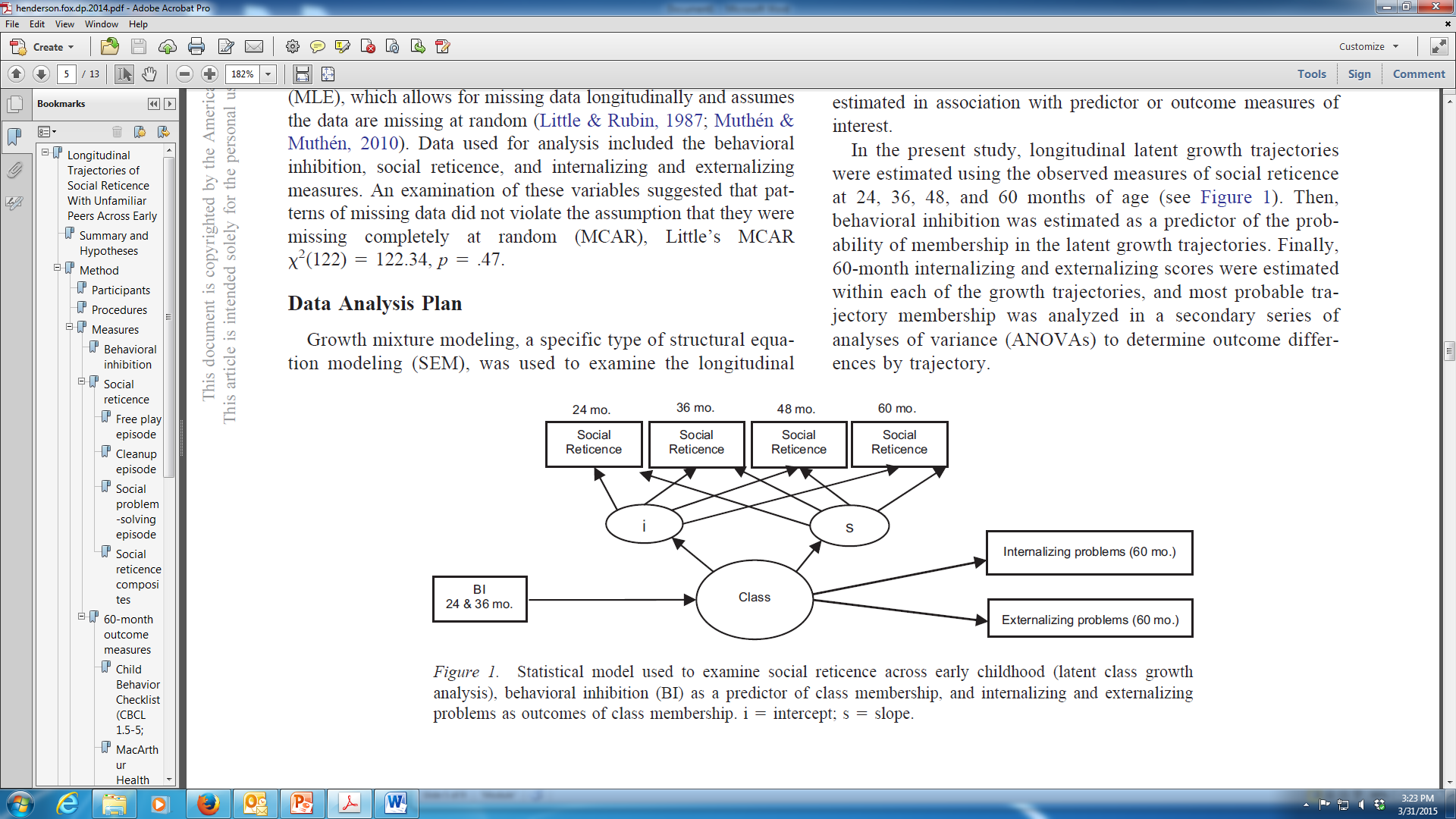 Latent growth trajectories estimated using SR measures at 4 time points
BI then estimated as predictor of probability of membership to latent growth trajectory
Symptom-based psychopathology measures estimated within each growth trajectory and most probable trajectory membership analyzed secondarily using ANOVA
Messinger
Social Reticence (SR) Trajectories
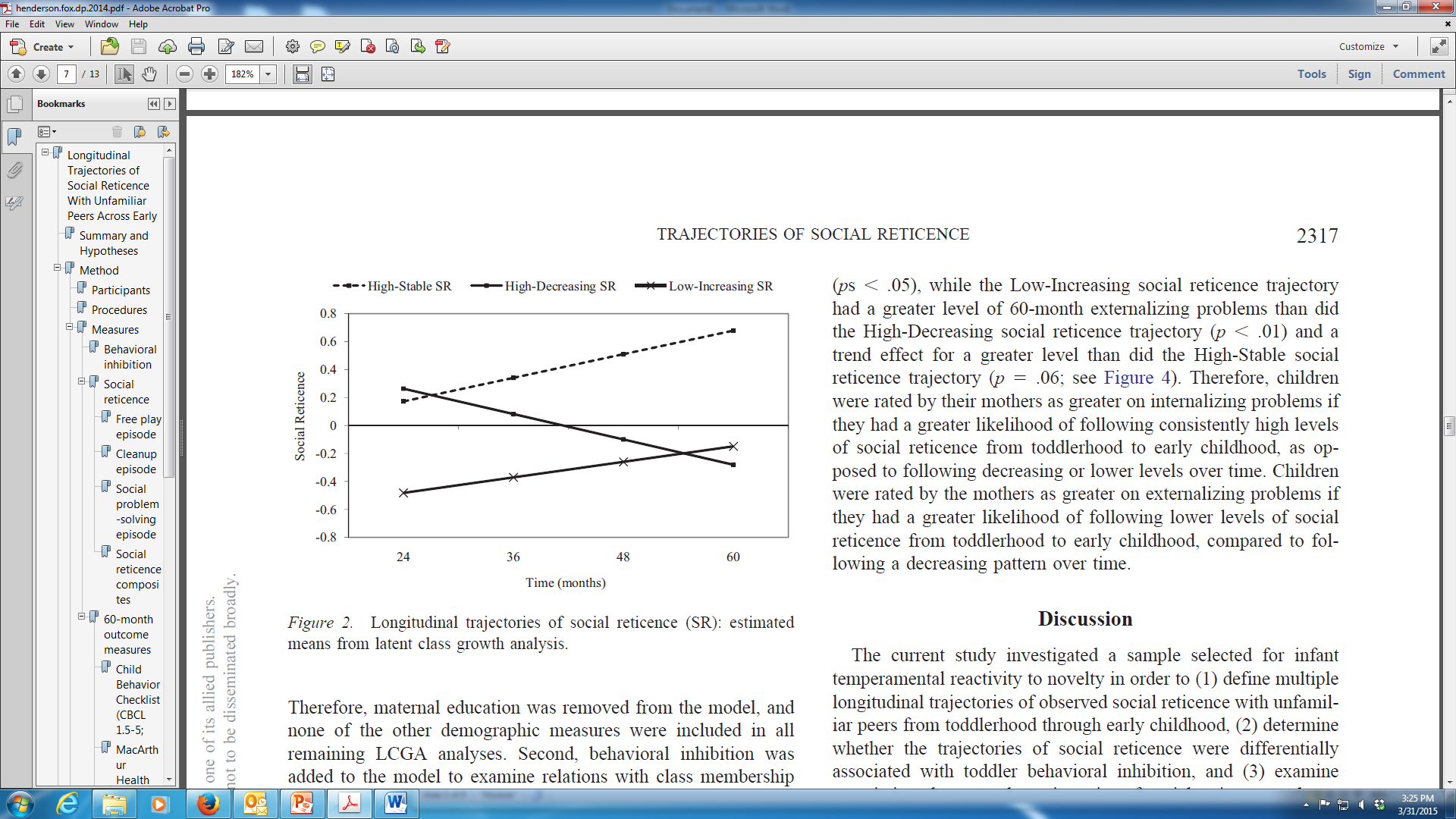 3 Class Model of Social Reticence Trajectories
High-Stable (n=43, 16% of sample): High level of social reticence at 2 years, with consistently higher levels and small increase over time
High-Decreasing (n=112, 43% of sample): High level of SR at 2 years, with significant decrease over time
Low-Increasing (n=107, 41% of sample): Lower level of SR at 2 years, with significant increase but still consistently low SR over time
Messinger
High-Stable/High-Decreasing SR > BI than Low-increasing SR trajectory
BI did not
BehavioraI Inhibition  Probability of Social Reticence Trajectory?
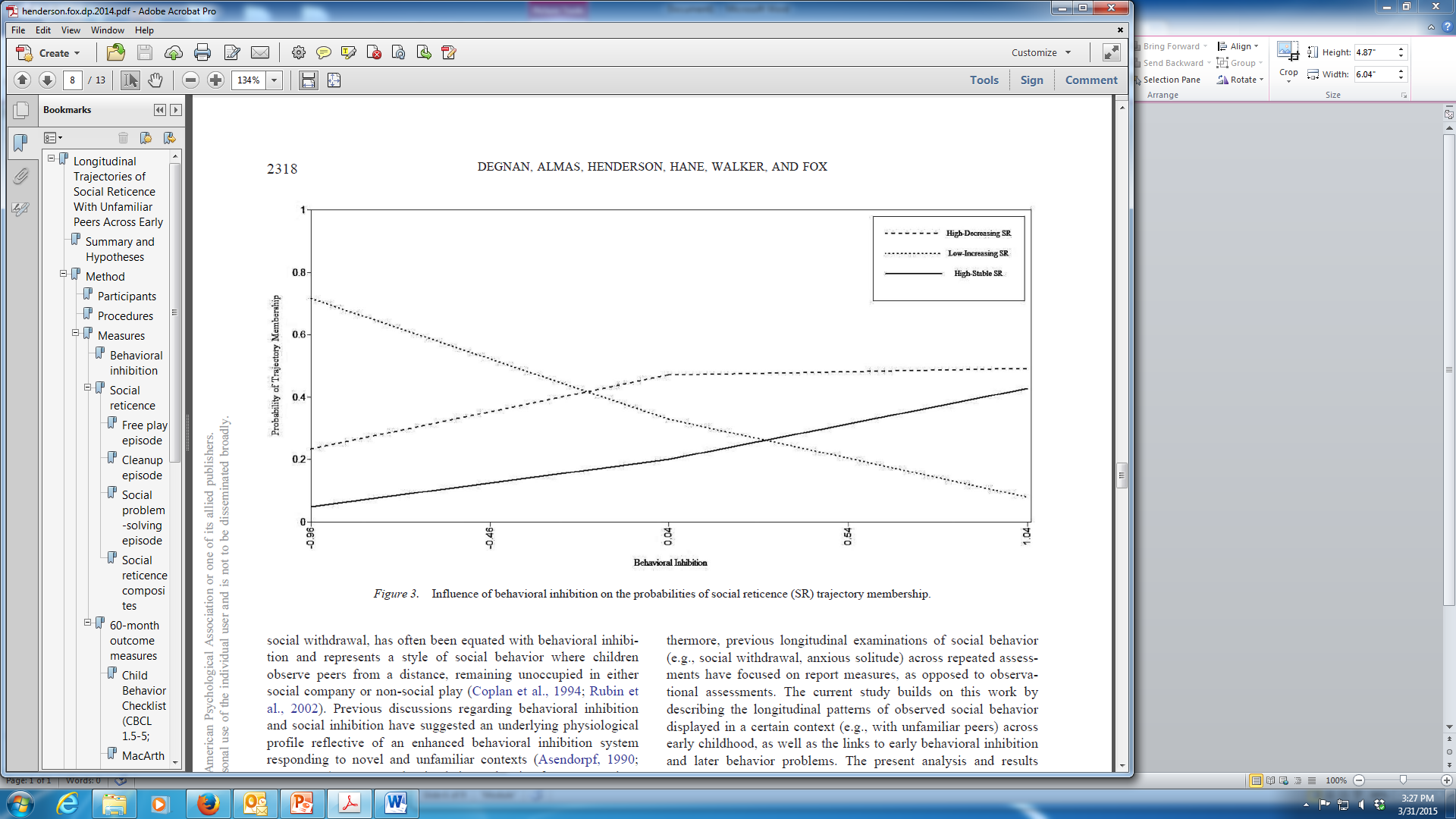 As BehavioraI Inhibition increases, probability of High-Stable & High-Decreasing SR trajectories rises – probability of Low-Increasing SR trajectory decreases not differentiate between High-Stable and High-Decreasing
Messinger
SR Trajectory Predicts Psychopathology Symptoms
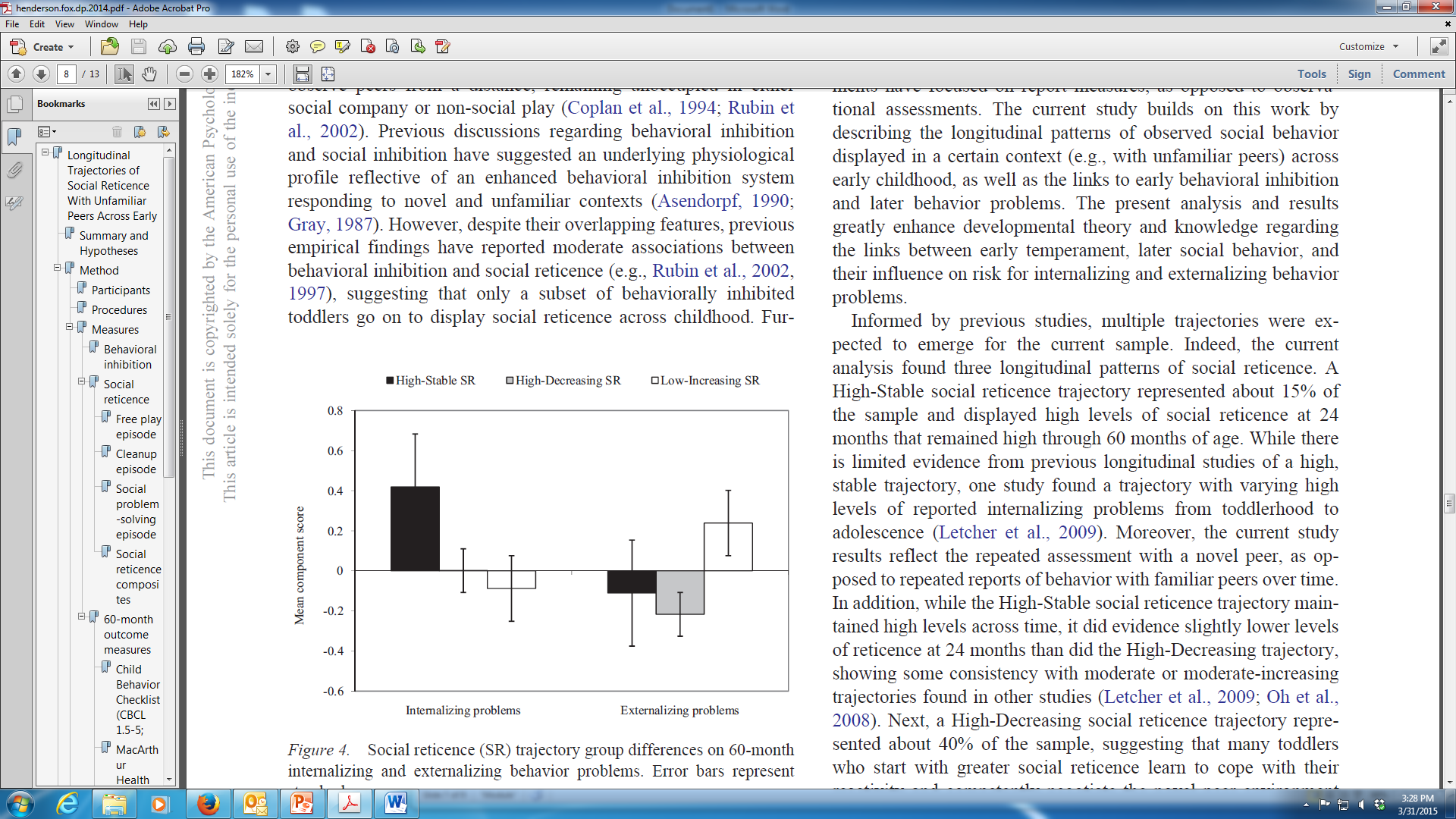 High-Stable SR trajectory predicted greatest internalizing problems 
Low-Increasing SR trajectory predicted greatest externalizing problems
High-Decreasing SR trajectory predicted least problems
continua
Messinger
** But all very much  	subclinical
Distinguishing conflicted shyness from social disinterest @ 3-5 years
Conflicted Shyness
High approach + high avoidance
Want to play, but are too fearful or anxious   
Overprotective parenting may be a contributing factor.
Related to later maladjustment
Puts boys at greater risk than girls
Social Disinterest
Prefer to play alone but willing to engage 
Low approach + low avoidance
Often not distinguished from shyness
Participation in solitary activities later internalizing
E.g., Three forms of social withdrawal in early childhood. Coplan & Armer
Messinger
Coplan et al. (2004) Intro
Three forms of social withdrawal in Early Childhood Coplan & Armer
Shyness
Wariness/anxiety due to social novelty and perceived evaluation
Behavioral inhibition, linked to maladjustment across lifespan
Extreme shyness (Boys)
Protective: language ability, high-quality friendship
Risk: parental overprotection, negative emotional climate classrooms
Social Avoidance
Low-social approach and high-social avoidance
Extreme fearful shyness? Pre-cursor to child depression?
Social Disinterest
“Non-fearful” preference for solitary play, unsociability
Independent of shyness; relatively benign?
Association: solitary play & peer rejection/internalizing problems
Solitary play not a sufficient indicator of social disinterest?
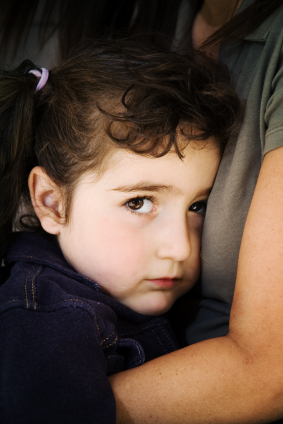 Messinger
Individual differences in friendships
Shy/Withdrawn Children
Equal number and stability of friendships
But those who lack best friend or have best friend who is equally shy may be at increased risk for later problems
Harder for shy boys?

Aggressive
Equal number of friendships but less stable
Messinger
National social context effects
Pronounced role of peer group in Cuban society regulating social behaviors. 
Withdrawal associated with loneliness Cuba > Canada
Aggression a correlate of loneliness in Cuba 


Social withdrawal and maladjustment in a very group-oriented society.  Valdivia, Ibis Alvarez; Schneider, Barry H.; Chavez, Kenia Lorenzo; Chen, Xinyin International Journal of Behavioral Development. Vol 29(3), May 2005, 219-228.
Messinger
[Speaker Notes: Sociometric, 4 & 6 grade, 2 cohorts.]
Classroom Context
“Children with an early childhood history of anxious solitude were more rejected, poorly accepted (boys), and victimized (girls) by peers and demonstrated more depressive symptoms (girls) in 1st-grade classrooms with a negative observed emotional climate.”
Messinger
Peer group as socialization context
Cooperative activity in support of collective goals
Skills associated with leading and following
Regulation aggression/hostility
Group loyalty
Messinger
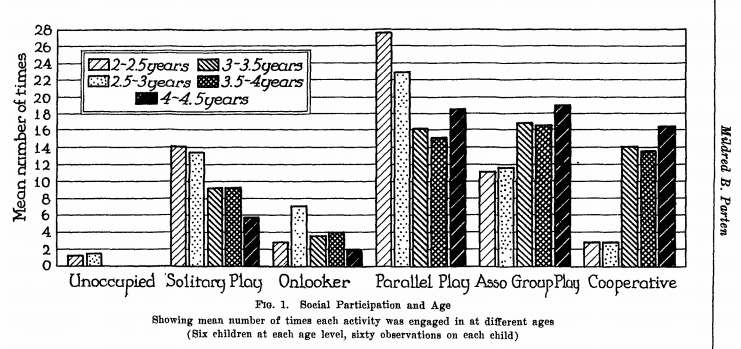 Middle childhood & school
Peer interaction rises and changes
10% (3 y olds) to 30% (middle childhood)
Peer group increases and is less supervised
Friendship develops
Friends more likely to resolve conflicts with eye toward protecting relationship
Groups emerge
As does understanding of role and status in group
Messinger
Peer Groups: Cliques vs. Crowds
5 or 6 same-sex peers

Middle childhood  cliques
Provide psychological support for autonomy
Intimate, friendship-based groups

Adolescence larger crowds
Provide context for identity formation
Reputation-based groups 
Defined by shared attitudes and activities
Less intimate
Messinger
[Speaker Notes: Stereotypical and biased reasoning about characteristics of crowd members; biased use of reputational or stereotypical information about particular groups; crowd specific evaluations help perpetuate group stereotypes

Crowds and importance of crowds declines later in adolescence; dating relationships leads to mixed sex cliques; also decline in importance once adolescents create their own personal values and morals; no longer need to have identity defined by particular social group membership]
Adolescence
29% of waking time with peers
Out of classroom
Friendship
Autonomy granting and increased intimacy
Groups
Single sex cliques mesh into looser mixed-sex groups
Crowds
Druggies, loners, brains, jocks
Increasingly prominent aspect of social life
Messinger
Social status: Sociometric nominations
Each child in class asked to name 3 - 5 peers:
Like the most
Like the least
High Disliking
(Rejection)
Like?
Few
Many
Controversial
Kids
Rejected
Kids
Few
Average
Low Liking
High Liking
(Acceptance)
Dislike?
Neglected
Kids
Popular
Kids
Many
Low Disliking
Messinger
Neglected, popular
Neglected kids
Less interaction of all types
Social competence reports = average kids
Popular kids
High prosocial behaviors, low aggression
Rejected kids
40=50% are aggressive
Messinger
Behavioral Correlates of Peer Acceptance
Popular kids
High prosocial behaviors, low aggression
Neglected kids
Less interaction of all types
Social competence reports = average kids
Not necessarily associated with anxiety or extreme withdrawal
Sociometrically Controversial
Mix of + & - social behaviors 
Rejected kids
May be associated with aggression
As cause or consequence
High Disliking
(Rejection)
Controversial
Kids
Rejected
Kids
Low Liking
High Liking
(Acceptance)
Neglected
Kids
Popular
Kids
Low Disliking
Messinger
[Speaker Notes: Perceived popular = dominant, aggressive, stuck-up]
Social Exclusion: Hypothetical Stories vs. Observed in Lab
“What would you do?”
Responses coded as:
Assertive
Indirect
Withdrawal
Redirect
Real life exclusion – Ball Toss Game
What does child do?
Responses coded as:
Assertive
Indirect
Withdrawal
Redirect
Video examples
Messinger
[Speaker Notes: DYAD 73 Child 6 – Interview. 
Individual Visit Interview – BIKE STORY 1:45-2:31; TAG STORY 4:30-5:10
Dyad Visit Ball Toss – 54:00-56:15= Ball Toss-- 14:09]
Relative
Relation between behavior and popularity depends on whether behavior is normative
Chinese popularity highlights (highlighted?) reticence
Friendship possibilities depend on similarity to group
Cross-cultural work needs to be done
Cross-age groups understudied?
Sex differences less pronounced than might be expected
Messinger
Peer Acceptance – Methodologies
Peer-perceived popularity
Select kids in your class you think are:
Popular
Unpopular

Little agreement between sociometric ratings and perceived popularity ratings
Why?
Messinger
[Speaker Notes: Practicality—need consent from all participants on list; and all within school system]
Conceptualization & measurement
Peer-nomination procedure (quantitative)
like most - like least
most popular - least popular 
No a priori definition

Social power of perceived popularity (qualitative)
Social behaviors
Aggression
Overt
Relational
“model” vs “tough”
Differences due to age & gender
Messinger
Child Behavior Assessments
Peer assessment	
Nominate peers who show specific behaviors/characteristics
Good leader?
Gets into fights?
Plays alone?

Teacher assessment
Relatively good agreement with peer reports on aggression and sociability
Messinger
Popularity within Peers 

Sociometrically nominated: Tim
Well liked by others
High prosocial & cooperative behaviors
Low aggressive behaviors

Perceived popular: Jason
Well known, socially central & emulated 
High prosocial behaviors
High aggressive & antisocial behaviors
Messinger
Behavioral Correlates of Peer Acceptance
Sociometrically Popular
Skilled at initiating and maintaining positive relationships
Able to share frame of reference with new group; cooperative
Engage others vs. draw attention to self
Negotiate and compromise in conflict

vs. Perceived Popular 
= dominant, aggressive, stuck-up?
Messinger
[Speaker Notes: Perceived popular]
Antisocial & prosocial popular boysprominent  classroom groups
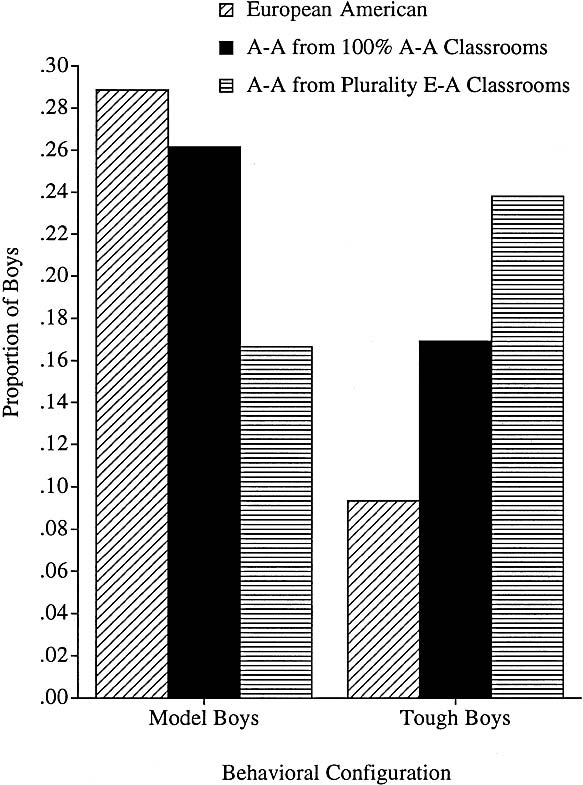 Popular pro-social boys 
High Academic, Affiliative, Popular, Winning
Popular anti-social boys 
High Aggressive, Popular, Winning
Differentiated by teacher ratings
And self & peer nominations
Rodkin & Farmer. (2000). Heterogeneity of Popular Boys: Antisocial and Prosocial Configurations. Developmental Psychology, 36(1), 14-24
Messinger
Shyness only related to observed responses….not self-reports
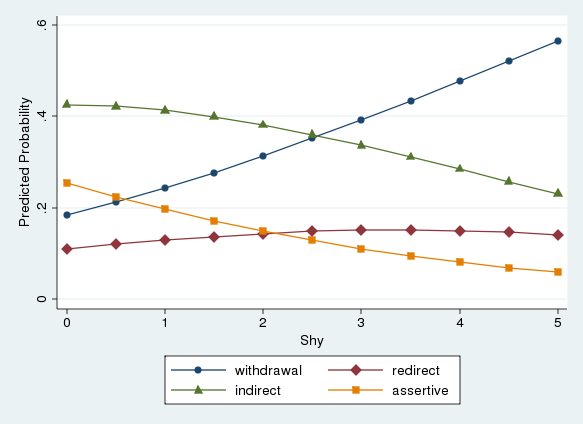 Walker et al., revision under review
Messinger
[Speaker Notes: Dyad 73 Ball Toss;
Individual Visit Interview – BIKE STORY 1:45-2:31; TAG STORY 4:30-5:10
Dyad Visit Ball Toss – 54:00-56:15]
Peer Acceptance and Social Outcomes
Aggressive rejection predicts externalizing      problems

Anxious/withdrawn rejection predicts                 internalizing problems

Potential mechanisms?
Messinger
Contributing factors to individual differences in peer relationships
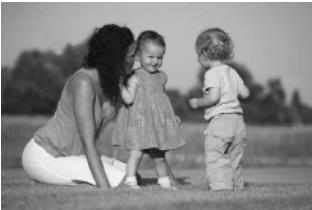 Temperament
Difficult temperament 
Emotion regulation
Shyness/Inhibition

Parenting
Attachment and internal working models of                   interpersonal relationships
Specific parenting behaviors
Facilitating opportunities for peer interaction
Socialization processes
Messinger
Parenting and peers
Security of attachment has a pervasive moderate impact on quality of peer relations
Parenting beliefs influence behaviors influencing social competence & peer relations 
Child-directed parenting  pos. peer relations
Inept parenting  antisocial behavior  peer rejection
But reverse cycle is also plausible
Messinger
Peer Relationships in Cultural Contexts
Different meanings assigned to social behaviors in different cultural contexts
Aggression
Shyness
Messinger
Peer Acceptance and Social Cognition
Differences based on        sociometric classifications?
Social information             processing
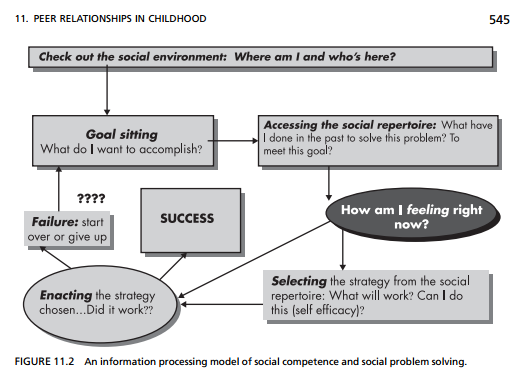 Messinger
See Rubin & Krasnor, 1986; Crick & Dodge, 1994
Rudolph et al. (2014)
Peer Victimization andSocial Alienation: Predicting Deviant Peer Affiliation in Middle School
Messinger
Social Consequences of PV
Social network theory (Lazarsfeld & Merton, 1954)
Children enter different peer groups based on either (a) homophily selection or (b) default selection
PV experiences may disrupt this natural process and cause youth to associate with “deviant peers”
However, little is known about social consequences of PV
Youth may be alienated from groups, have a damaged reputation
Authors most interested in social alienation (SA), which refers to:
Subjective loneliness 
Social dissatisfaction (e.g., feeling excluded) 
Social helplessness (e.g., being frustrated, staying away from peers)
Messinger
[Speaker Notes: Homophily selection: “actively seek affiliation due to perceived similarity with peers”
Default selection: children passively enter affiliations with peers due to their lack of viable alternatives”

There is a lot of research on mental health and adjustment outcomes for kids who experience PV, but much less on social consequences]
Background
Peer Victimization (PV) can have adverse effects on development
Little is known about long-term social consequences of PV
Aim was to examine Deviant Peer Affiliation (DPA) as a consequence of PV.
Messinger
[Speaker Notes: PV often takes one of the following forms: Overt/physical (e.g., punching), relational (e.g., being excluded from a group), verbal (e.g., name calling)]
Hypotheses
Hypothesis 1
Peer Victimization (PV) in early elementary school
Social Alienation
Study 1: Self-reported loneliness and social dissatisfaction
Study 2: Teacher-reported socially helpless behavior
Deviant Peer Affiliation (DPA)
Internalizing Symptoms and Externalizing Behavior
Peer Victimization
Social Alienation
Deviant Peer Affiliation
Hypothesis 2
Messinger
[Speaker Notes: Hypothesis 1 was that exposure to PB would lead to social alienation which would lead to DPA
They also tested whether PV led to DPA directly even after adjusting for social alienation
In the each study they looked at social alienation differently (from the teacher and child's perspective)
Hypothesis 2 was to see what sets off this trajectory of peer victimization; they looked at Early risk factors (internalizing and externalizing to see if these predicted PV and Social Alienation (and then DPA)
They also tested whether early risk factors led to SA and DPA after adjusting for PV]
Hypothesis 1 Background
Peer Victimization (PV)
Social Alienation
Deviant Peer Affiliation (DPA)
Exposure to PV may undermine children’s engagement with mainstream groups, more likely to affiliate with deviant peers
PV has been shown to predict rejection from peer groups and difficulty making friends
Forced out of conventional peer groups
Sense of loneliness and alienation resulting from PV
As a result, may actively seek out deviant peers or other “outcasts”, or may simply gravitate to them given limited options
Messinger
Hypothesis 2: Background
Children with behavior or emotional problems may trigger problematic social interactions
This might produce PV and social alienation
Internalizing and externalizing behavior have been shown to predict PV
Children at early risk more likely to experience PV over time, self-perpetuating the cycle
Social Alienation
Internalizing/
Externalizing
Peer Victimization
DPA
Messinger
Participants
Study 1
Study 2
Participants:
638 children and teachers
66.7% white
Diverse SES (?)—34.7% had subsidized lunch
Participants:
585 families
81% white
Diverse SES (Hollingshead Mean=39.03)
Messinger
Procedures
Study 1
Study 2
Procedure:
Recruited in Kinder (Cohort 1 in 1987; Cohort 2 in 1988); 3 sites (Knoxville and Nashville, TN Bloomington, IN)
Annual assessments with parents and children
Procedure:
Families of 2nd graders recruited at schools in Midwestern towns; some participants added in 3rd grade
Annual assessments with teachers and children
Messinger
Study 1 Methods
Participate when child entered kindergarten
3rd /4th grade interviews assess peer victimization
6th grade interview-- social loneliness/ dissatisfaction 
7th grade interview--best friend antisocial behavior
Parent-report of internalizing/externalizing behavior
Messinger
[Speaker Notes: PV was rated by nomination of peers
Measures of aggression were overt, not relational aggression]
Measures
Messinger
PV leads to social alienation and DPA in middle school
Victimized children may be rejected from mainstream social groups
Results in subjective loneliness and behavioral helplessness
Social alienation predicted later affiliation with antisocial peers in middle school
Messinger
Peer Victimization (PV)
Social Alienation
Deviant Peer Affiliation (DPA)
Study 1:
Social Alienation
Internalizing/
Externalizing
Peer Victimization
DPA
Rudolph et al., 2014
Messinger
[Speaker Notes: Path model results with standardized coefficients for . Bolded paths reflect components of the hypothesized pathway. Not displayed are nonsignificant paths and paths between both gender and ethnicity and each of the variables in the model. Of those paths, the following were significant: gender to deviant peer affiliation (β = −.13**); ethnicity to victimization (β = −.11*).
*p < .05. **p < .01. ***p < .001.

Model comparisons included the following:
Path between PV and DPA
Path between externalizing behavior and loneliness
Path between internalizing symptoms and DPA
None improved model fit
Internalizing symptoms and loneliness improved model fit
Externalizing symptoms and DPA improved model fit
All of these included paths with gender and ethnicity]
Study 2 Methods
Teachers and 2nd grade children
Yearly assessment from 2nd through 6th grade
Teacher-reported aggression; child reported internalizing symptoms
Child- and teacher-reported PV 
Teacher-reported social helplessness
Teacher-reported DPA
Messinger
Study 2 Results
Social Alienation
Internalizing/
Externalizing
Peer Victimization
DPA
Rudolph et al., 2014
Messinger
[Speaker Notes: Path model results with standardized coefficients for Study 2. Bolded paths reflect components of the hypothesized pathway. Not displayed are nonsignificant paths and paths between both gender and ethnicity and each of the variables in the model. Of those paths, the following were significant: gender to second‐grade overt aggression (β = −.20***) and fourth‐grade social helplessness (β = −.08*); ethnicity to second‐grade overt aggression (β = .29***), second‐grade victimization (β = .16*), fourth‐grade social helplessness (β = .10*), and sixth‐grade deviant peer affiliation (β = .21***).
*p < .05. **p < .01. ***p < .001.

Model comparisons included the following:
Overt aggression and social helplessness
Internalizing and social helplessness
Internalizing and DPA
None of these improved model fit
Direct effect from PV and DPA improved model fit
Direct path from aggression and DPA improved model fit
Victimization had a unique effect on DPA in study 2 but not in study 1
Internalizing symptoms had a unique effect on social alienation in study 1 but not study 2
Internalizing symptoms predicted social helplessness from 2nd to 3rd grade]
PV in elementary school  DPA in middle school
Early externalizing behavior likely sets this process in motion and eventually leads to DPA
PV has negative long-term social consequences 
Early behavior problems are a risk factor for experiencing PV and eventually associating with deviant peer groups
Role of internalizing symptoms is less clear
Messinger
PV leads to social alienation and DPA in middle school
Victimized children may be rejected from mainstream social groups
Results in subjective loneliness and behavioral helplessness
Social alienation predicted later affiliation with antisocial peers in middle school
Messinger
Conclusions
Externalizing behavior shapes later adverse peer environments, even after adjusting for PV
Both initial externalizing behavior and PV lead to social disengagement and DPA.
DPA may have resulted from default selection or actively seeking out these affiliations
Internalizing Sxs have a less clear cascade
Study 2 Internalizing Sxs predicted greater PV; an indirect effect on social helplessness via PV
May be due to variability in measurement in studies (CBCL vs. Internalizing index, anxiety heavy vs. depressive Sxs)
May be that depressive Sxs more likely to elicit PV and later DPA
Messinger
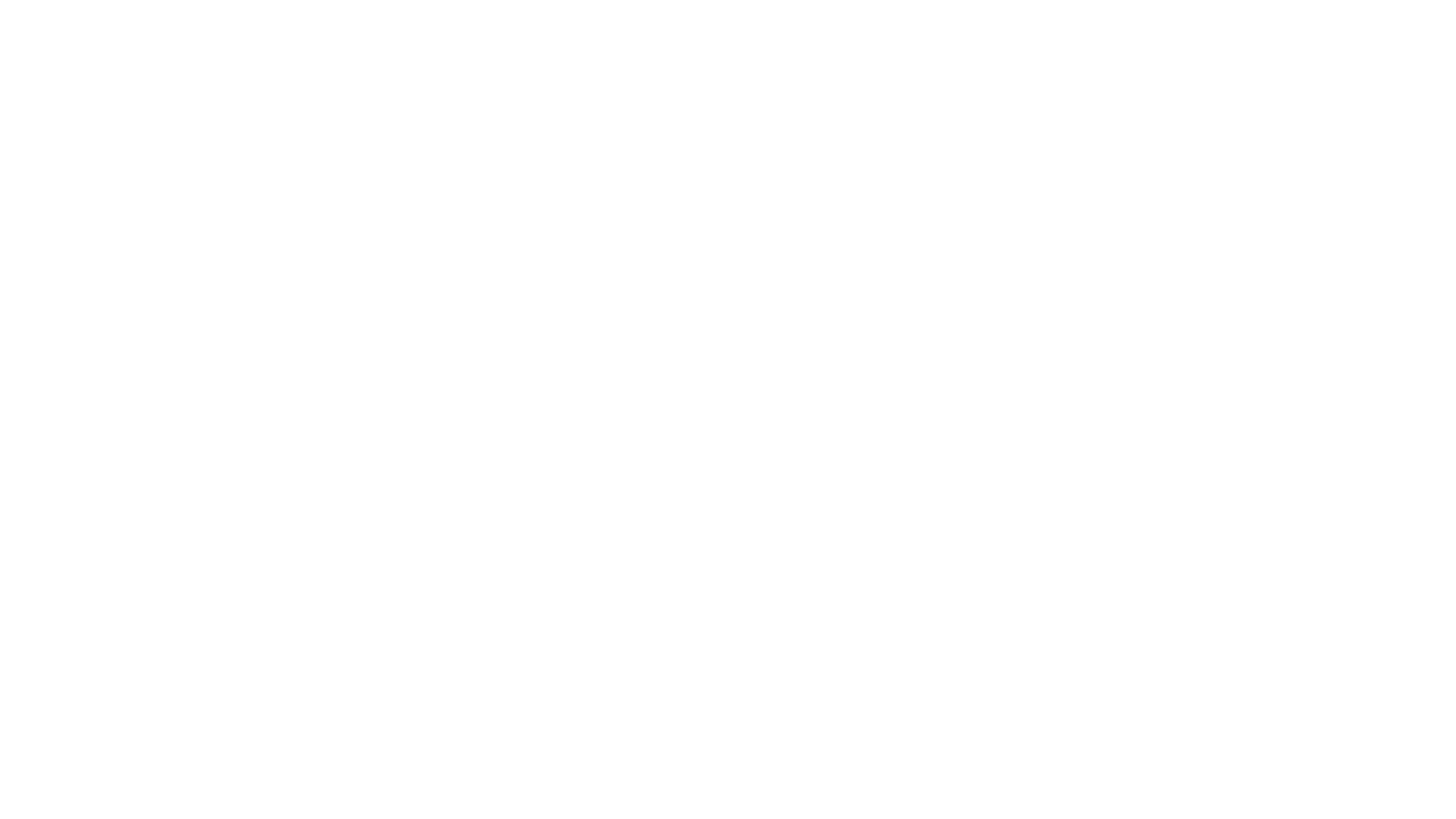 Peer Victimization During Middle Childhood as  Lead Indicator of Internalizing Problems and Diagnostic Outcomes in Late Adolescence
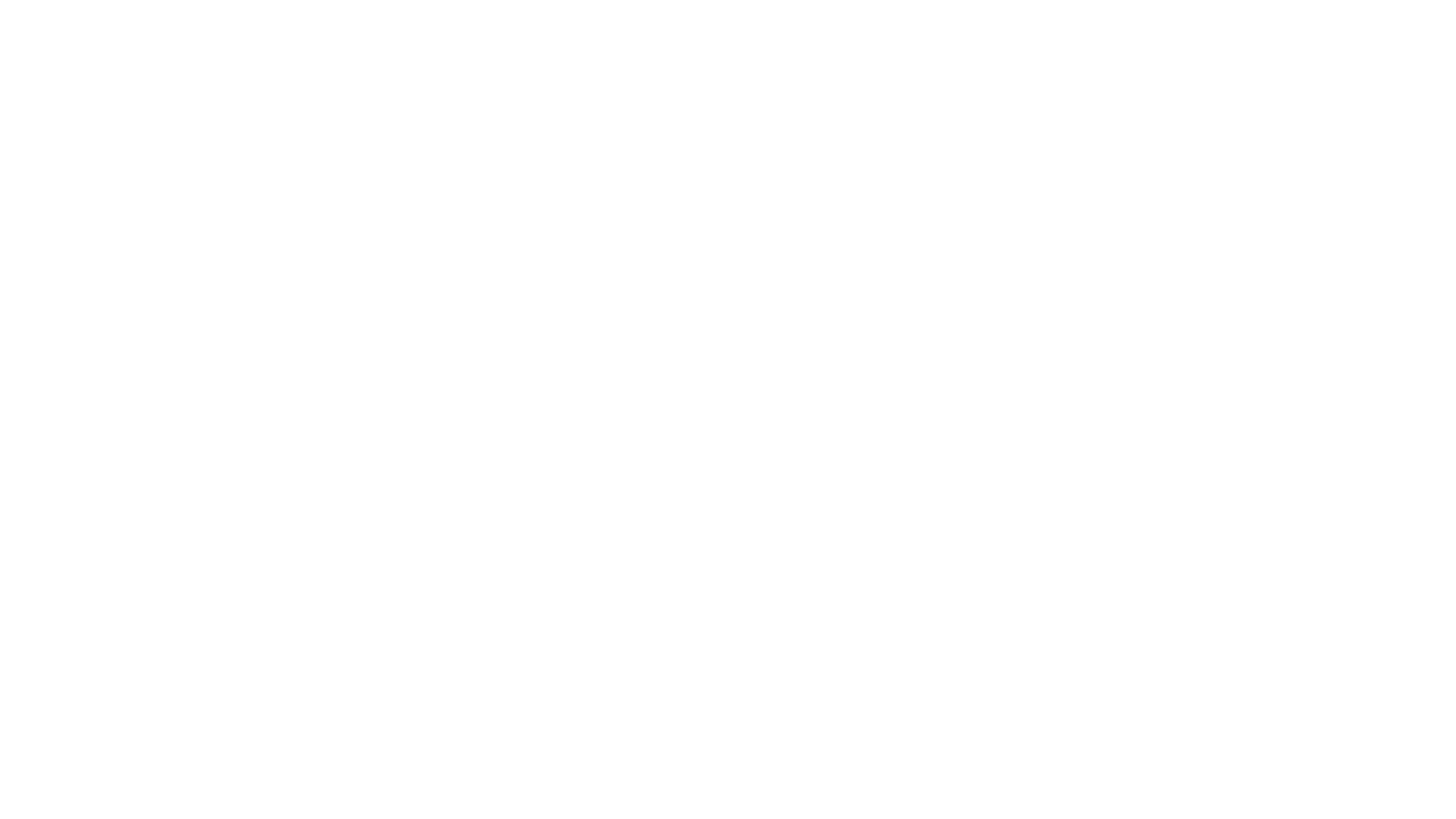 Schwartz et al. (2014)
Lead Indicator
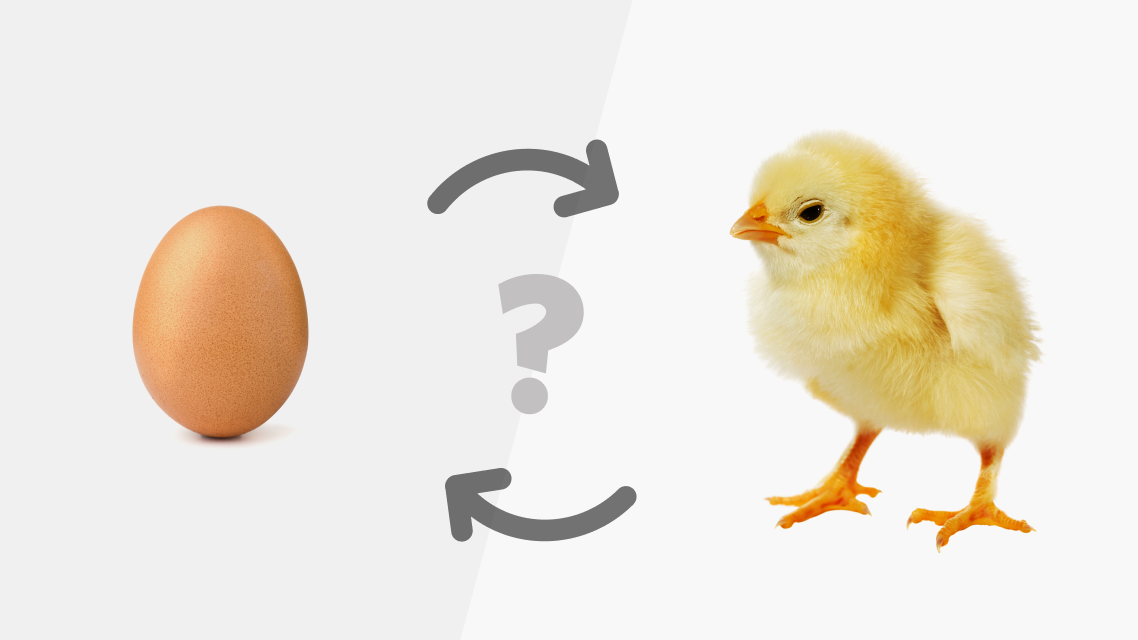 Current study considered evidence that peer victimization (PV) during middle childhood serves as a ‘‘lead indicator’’ of depression, anxiety, and related problems later in adolescence/early adulthood
Derived from economic theory 
“Denotes a construct that is not necessarily casual but can effectively identify trends toward an outcome of interest.” (Schwartz et al., 2014)
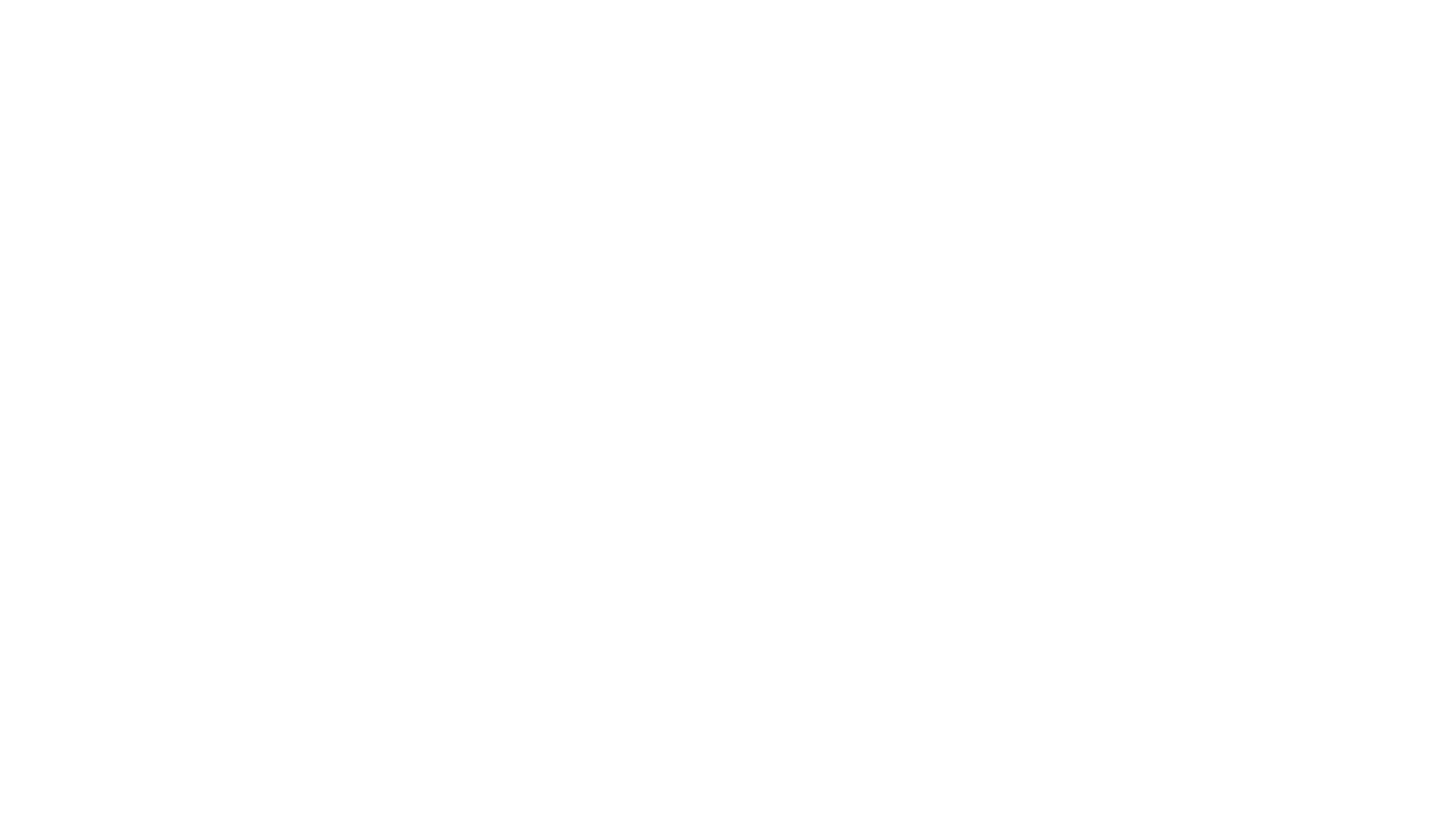 Gruen, 2021
[Speaker Notes: Our overall goal was to enhance efforts to detect children who are likely to experience later internalizing disorders. To this end, we sought to build on existing research by considering adjustment trajectories and incorporating a focus on diagnostic outcomes. We also conducted supplemental analyses examining the moderating role of gender.]
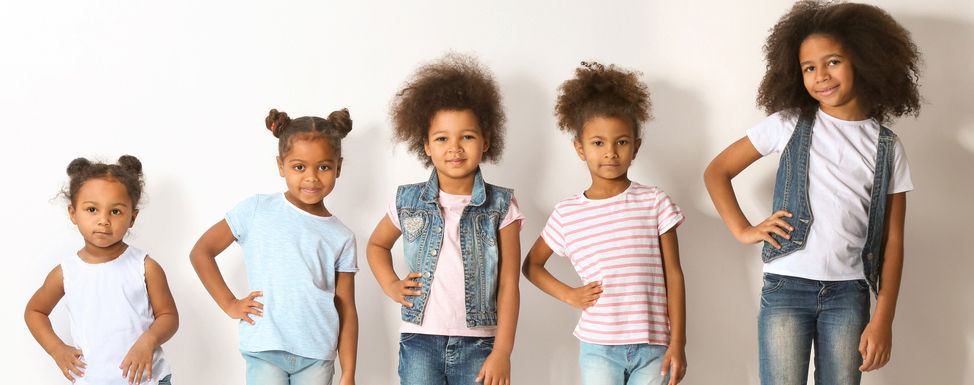 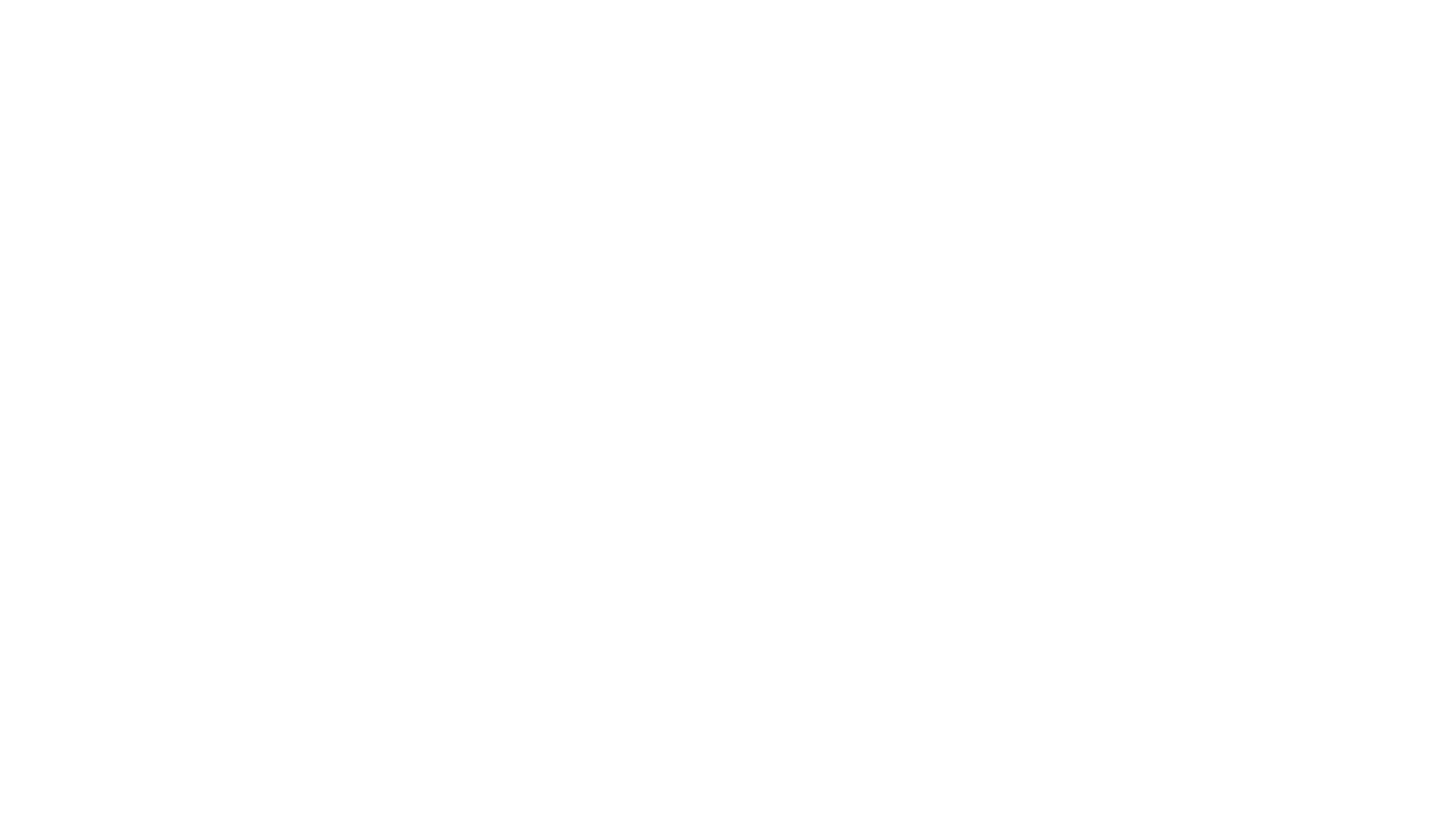 Study conducted as part of larger multisite longitudinal project
Two cohorts (no sig differences)
Recruited before kindergarten
Initial sample included 585 children (304 boys, 281 girls), 308 in Cohort 1 (C1) and 277 in Cohort 2 (C2)
In middle childhood, obtained peer nomination data for a representative subsample (388 children; 198 boys, 190 girls) of the initial participants
Child Development Project (CDP)
Gruen, 2021
[Speaker Notes: part of the Child Development Project (CDP; see Schwartz, Gorman, Dodge, Pettit, & Bates, 2008), a multisite prospective study that served as the basis for past reports on the predictors and outcomes associated with peer victimization (Schwartz, Dodge, Pettit, & Bates, 1997; Schwartz, Dodge, Pettit, Bates, & The Conduct Disorders Prevention Research Group, 2000; Schwartz, McFadyen-Ketchum, Dodge, Pettit, & Bates, 1998, 1999). The CDP is an ongoing study that began in 1987 and has included annual assessments through childhood and adolescence. 
Two separate cohorts, recruited in consecutive years, are participating in the CDP. We recruited both cohorts from the same school districts, and they did not differ markedly in composition. There were no differences across cohorts in the concurrent correlates, predictors, or outcomes associated with peer group victimization (Schwartz et al., 1997). 
We recruited the initial sample just prior to kindergarten enrollment in three geographic regions (Bloomington, IN; Knoxville, TN; Nashville, TN). Research staff approached parents and invited them to participate in a longitudinal study of child development. About 75% of the parents consented. A total of 585 children (304 boys, 281 girls) participated in the study, 308 in Cohort 1 (C1) and 277 in Cohort 2 (C2). By the time they reached middle childhood, the original participants had been dispersed into a number of differ- ent elementary schools over a wide geographic area. Resource limitations precluded data collection in all of these schools, but we xc of the initial participants. This subsample has been the subject of a number of previous reports based on the CDP (Schwartz et al., 1997; Schwartz et al., 2000; Schwartz, Gorman, Dodge, et al., 2008; Schwartz et al., 1998, 1999), and our past analyses have demonstrated similar patterns of attributes to the full sample.]
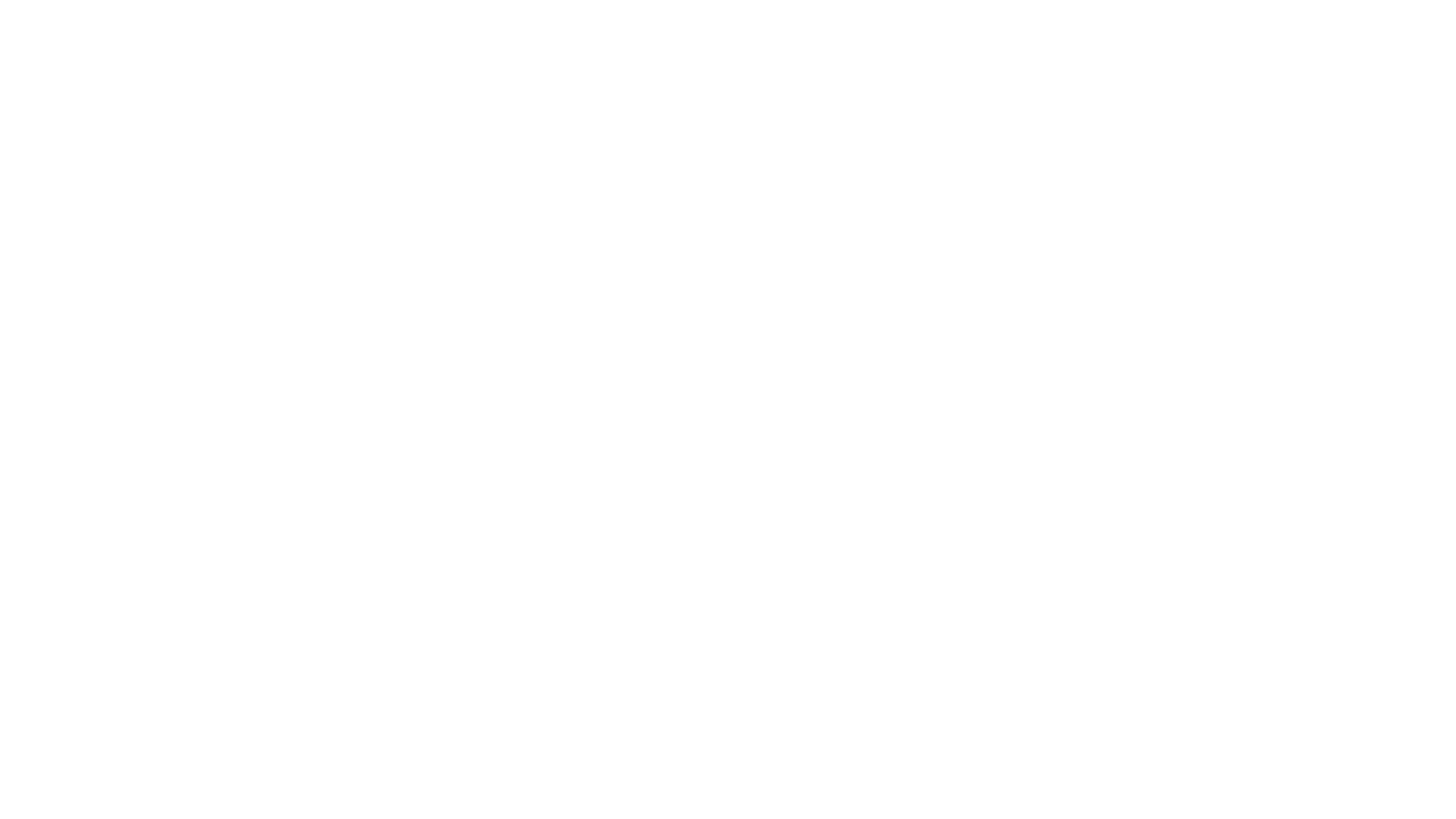 Assessment Timepoints
388 children (198 boys, 190 girls)
~24% of the original subsample were from minority racial or ethnic backgrounds (almost all African American)
~26% of the children came from families classified in the two lowest socioeconomic status groups (based on criteria from Hollingshead, 1979). 
Children attended schools in a range of urban, suburban, and semirural contexts. 
PV: ~8.5 years old
Internalizing behavior problems: assessed in 9 consecutive years (~8 - ~18 years old) 
Structured clinical interview: ~18.5 years old
[Speaker Notes: The sample size with peer victimization and maternal reports of internalizing behavior problem data was as follows: 
329 at third=fourth grade, 276 at fourth=fifth grade, 315 at fifth=sixth grade, 315 at sixth=seventh grade, 317 at seventh=eighth grade, 300 at eighth=ninth grade, 284 at ninth=tenth grade, 296 at tenth=eleventh grade, and 300 at eleventh=twelfth grade. In addition, 286 of the participants completed the structured clinical interview. 
Approximately 24% of the original subsample were from minority racial or ethnic backgrounds (almost all African American), and 26% of the children came from families classified in the two lowest socioeconomic status groups (based on criteria from Hollingshead, 1979). These children attended schools in a range of urban, suburban, and semirural contexts.]
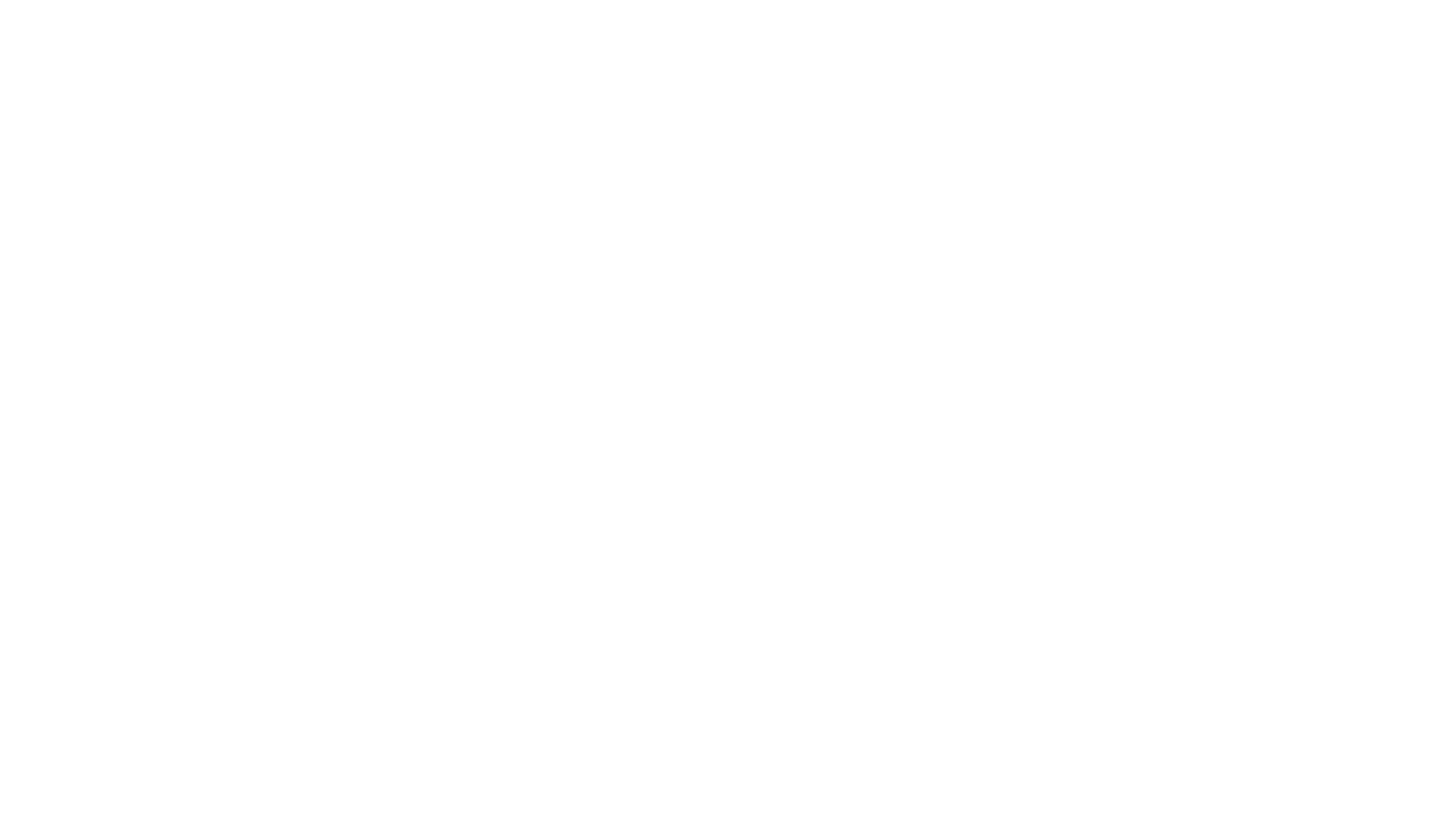 Peer Nomination Inventory 
Administered to all children in the 5th year of the project. 
C1 was in the fourth grade (average of approximately 9 years) and C2 (average age of 8 years) was in the third grade. 
Children were given a roster sheet and asked to identify up to three peers who fit a series of descriptors of physical and emotional peer victimization
Assessment of Peer Victimization
Gruen, 2021
[Speaker Notes: Peer victimization was assessed with a peer nomination inventory that was administered when the average age of the participants was approximately 8.5 years. 
Internalizing problems were assessed using 
a behavior problem checklist completed by mothers in 9 consecutive years, 
and a structured clinical interview was administered to the participants in the summer following high school graduation (10–11 years after the victimization assessment). 

. The interview included three items that assessed peer victimization (i.e., ‘‘kids who get picked on,’’ ‘‘kids who get teased,’’ ‘‘kids who get hit or pushed’’; a 1⁄4 .82). We calculated the total number of nominations received across these items standardized within class (as per Coie, Dodge, & Coppotelli, 1982). 
Current trends emphasize the assessment of both relational and overt subtypes of peer victimization (Crick & Grotpeter, 1995), whereas the items in the CDP either tap overt victimization or are not specific to either subtype. Nonetheless, in a recent paper (Schwartz, Gorman, Dodge, et al., 2008), we used the CDP data to replicate findings from an independent 2-year longitudinal study that was conducted with separate items for relational and overt victimization (i.e., Los Angeles Social Development Project; Schwartz & Gorman, 2003; Schwartz, Gorman, Duong, & Nakamoto, 2008; Schwartz et al., 2005). Analyses conducted with the CDP scale produced findings that were nearly identical to the results obtained with the combined relational and overt items in the independent project, albeit for a 2-year period during middle childhood.]
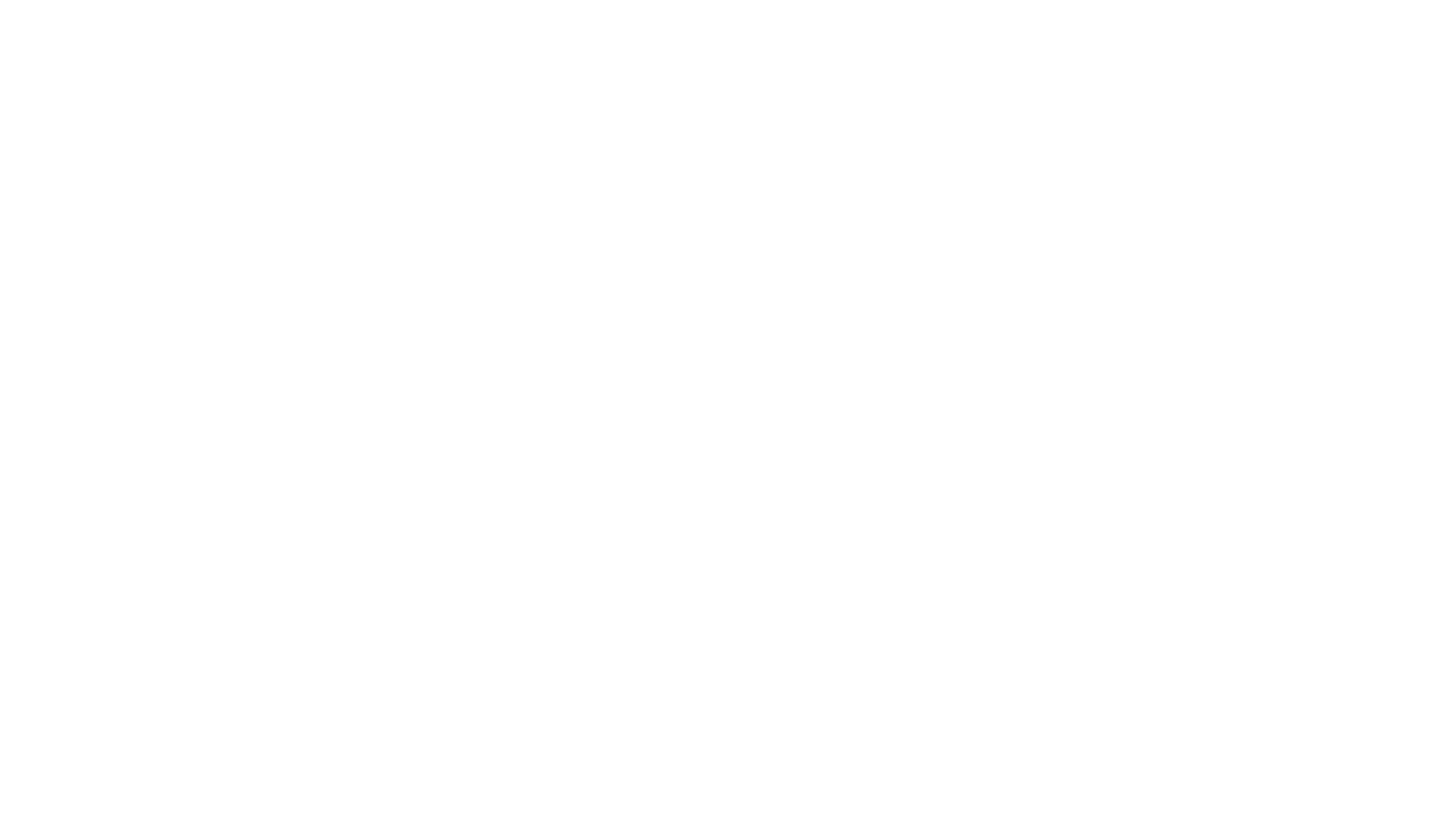 Child Behavior Checklist (CBCL)
Completed by participants’ moms
Assessed in 9 consecutive years for each cohort (3rd grade through 11th grade for C1, 4th grade through 12th grade for C2

Youth Self-Report (YSR)
Self report
Beginning with the 6th year after the peer nomination assessment (Grades 10, 11, and 12 for C1; Grades 9, 10, and 11 for C2)
Assessment of Internalizing Behavior Problems
Gruen, 2021
[Speaker Notes: Peer victimization was assessed with a peer nomination inventory that was administered when the average age of the participants was approximately 8.5 years. 
Internalizing problems were assessed using 
a behavior problem checklist completed by mothers in 9 consecutive years, 
and a structured clinical interview was administered to the participants in the summer following high school graduation (10–11 years after the victimization assessment).]
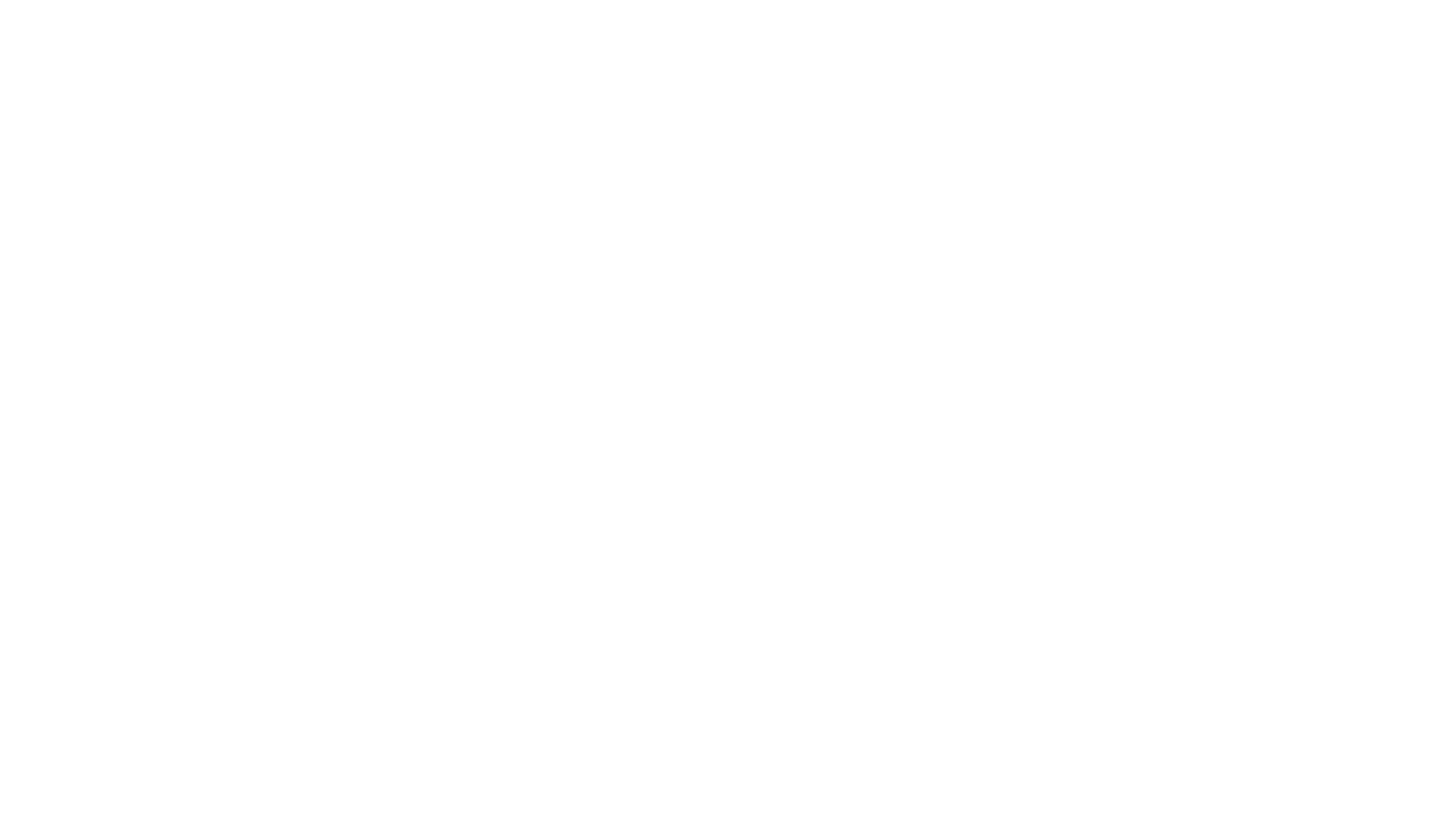 Computerized Diagnostic Interview (C-DIS-IV)
Structured interview administered at age 18 (10 years after the peer nomination assessment for C1, 11 years after the peer nomination assessment for C2). 
Conducted by trained assessors
Generated dichotomous unipolar depression and anxiety scores. 
Unipolar depression if they met criteria for major depression and/or dysthymia
Anxiety if they met criteria for generalized anxiety disorder, specific phobia, social phobia, obsessive compulsive disorder, panic disorder, or posttraumatic stress disorder
Overall, 14.69% of the participants were positive for depression (10.00% of boys, 19.18% of girls) and 12.24% of the participants were positive for anxiety (6.43% of boys, 17.81% of girls). High comorbidity (9.8% of the participants meeting criteria for both disorders)
Assessment of Diagnostic Outcomes
Gruen, 2021
[Speaker Notes: Peer victimization was assessed with a peer nomination inventory that was administered when the average age of the participants was approximately 8.5 years. 
Internalizing problems were assessed using 
a behavior problem checklist completed by mothers in 9 consecutive years, 
and a structured clinical interview was administered to the participants in the summer following high school graduation (10–11 years after the victimization assessment).]
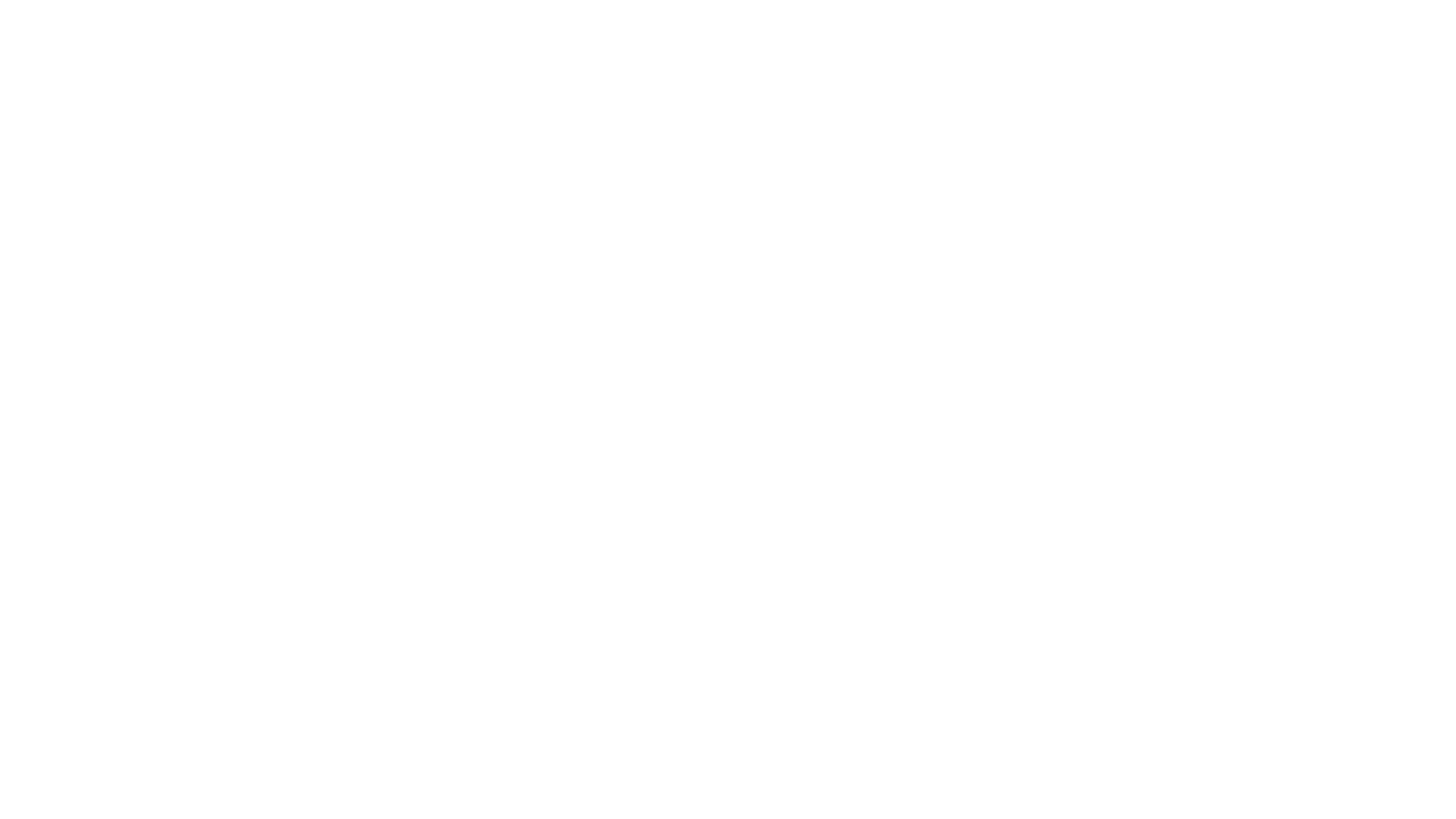 Sample Attrition and Demographics
The sample size with peer victimization and maternal reports of internalizing behavior problem data was as follows: 
329 at third=fourth grade, 276 at fourth=fifth grade, 315 at fifth=sixth grade, 315 at sixth=seventh grade, 317 at seventh=eighth grade, 300 at eighth=ninth grade, 284 at ninth=tenth grade, 296 at tenth=eleventh grade, and 300 at eleventh=twelfth grade. In addition, 286 of the participants completed the structured clinical interview. 
Approximately 24% of the original subsample were from minority racial or ethnic backgrounds (almost all African American), and 26% of the children came from families classified in the two lowest socioeconomic status groups (based on criteria from Hollingshead, 1979). These children attended schools in a range of urban, suburban, and semirural contexts.
Hypotheses
PV during middle years of childhood as lead indicator of internalizing problems through late adolescence/early adulthood

Enhance efforts to detect children who are more likely to experience later internalizing disorders
Bivariate Correlations
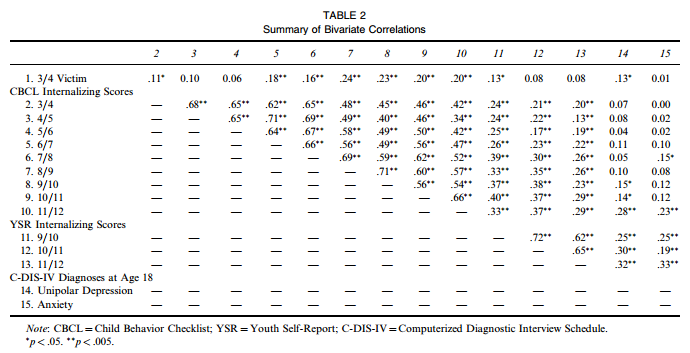 Multilevel Models
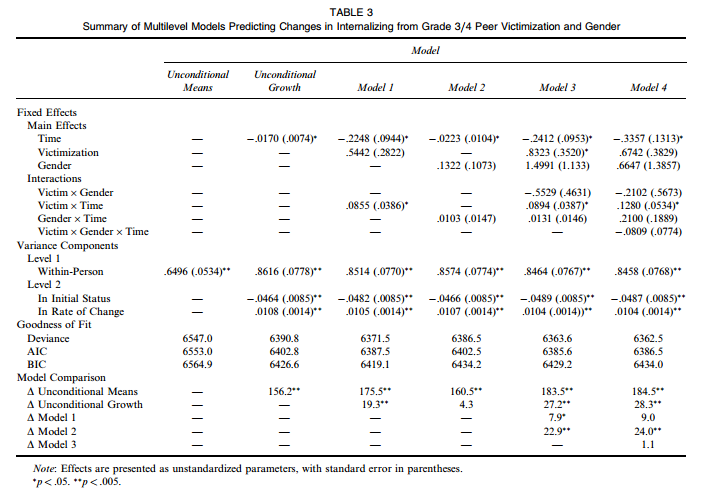 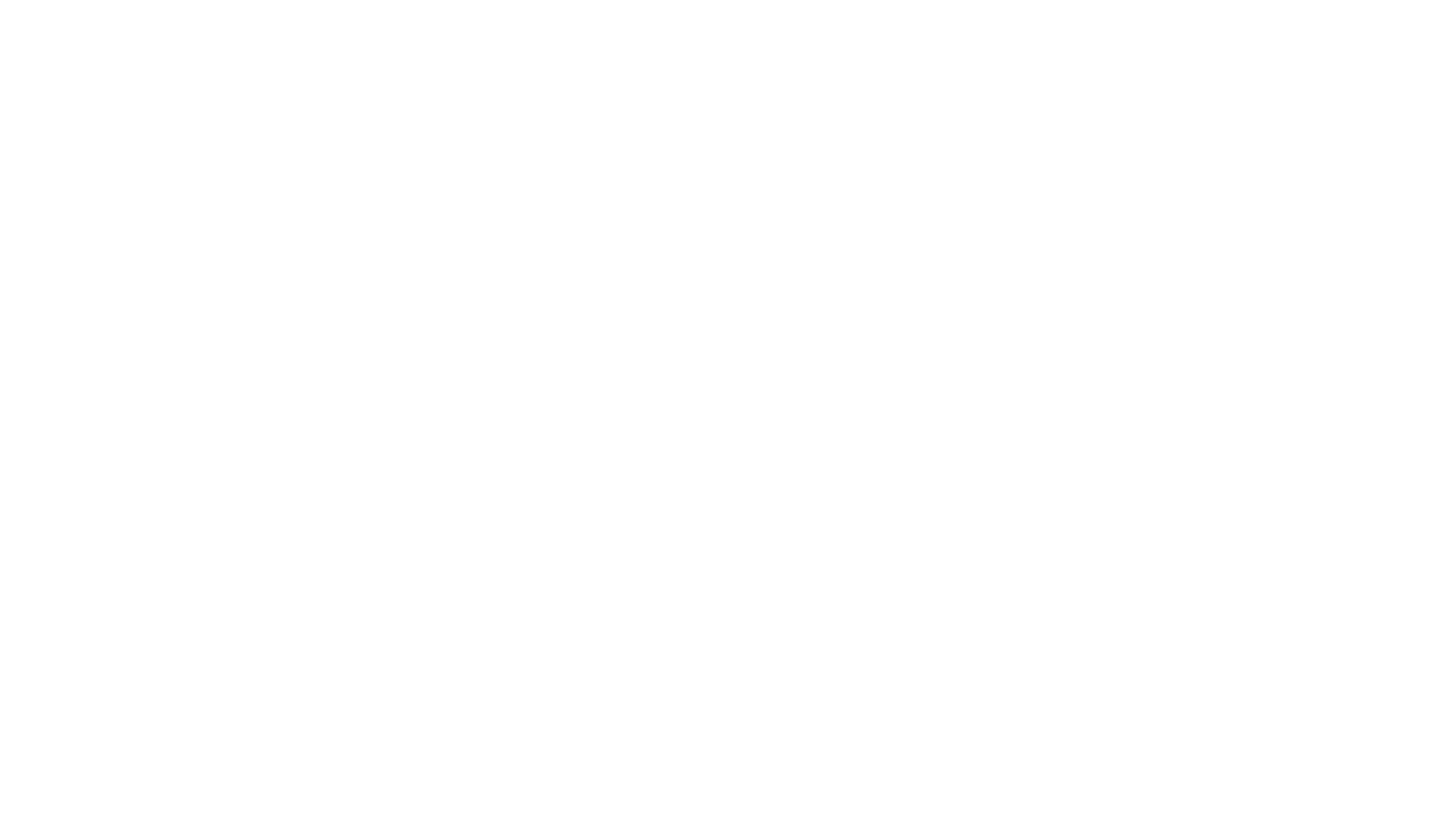 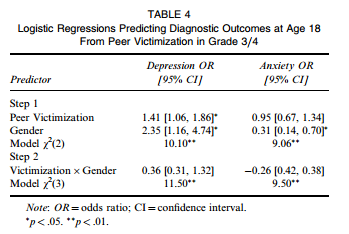 Relationship between PV and/or Depression or Anxiety Diagnoses
Gruen, 2021
[Speaker Notes: In our final series of analyses, we conducted a series of hierarchical logistic regressions to examine relations between Grade 3=4 peer victimization and the dicho- tomous unipolar depression and anxiety diagnoses derived from the C-DIS-IV at age 18. On the first step of these models, each of the diagnostic outcomes was predicted from gender and Grade 3=4 peer victimization. On the second step, we entered the Peer Victimization x Gender interaction. 

As shown in Table 4, there were significant gender effects for both anxiety and unipolar depression, with girls more likely than boys to experience each outcome. There was also a significant relation between Grade 3=4 peer victimization and unipolar depression, indicating that peer victimization had a small association with later unipolar depression. Peer victimization was not, however, predictive of anxiety outcomes. Moreover, we did not find any significant Peer Victimization x Gender interaction effects in either of the models. Thus, our analyses did not produce any evidence that the relation between peer victimization and diagnostic outcomes differs as a function of gender.]
Results
Peer victimization in middle childhood was correlated with internalizing problems on a bivariate basis through the late years of adolescence. 
Multilevel analyses also revealed associations between peer victimization and increases in internalizing problems over time. In addition, peer victimization had a modest link to unipolar depressive disorders in late adolescence. 
Victimization in the peer group during middle childhood appears to be a marker of long-term risk for internalizing behavior problems and unipolar depression.
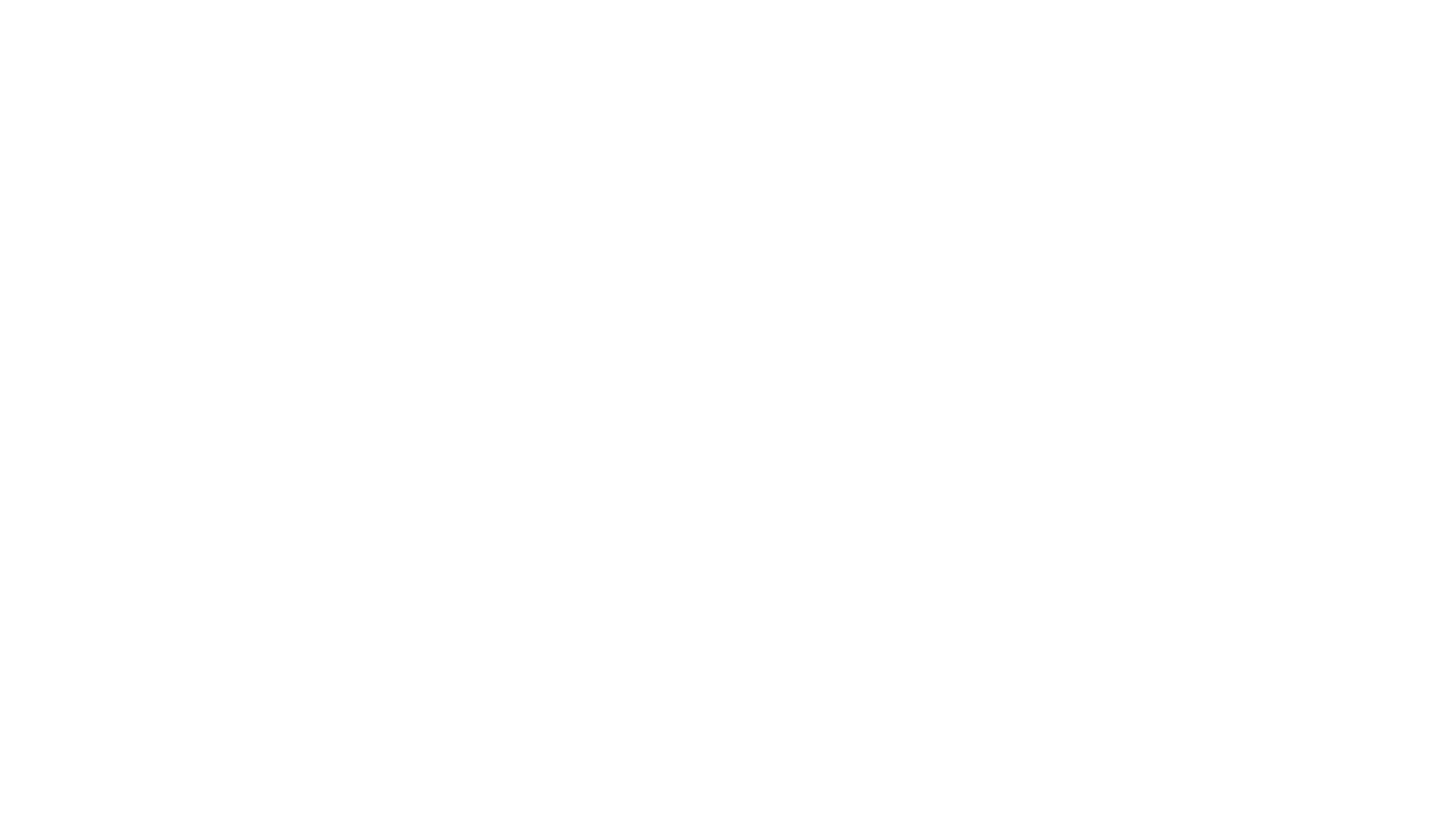 [Speaker Notes: The initial comparisons are made with an uncon- ditional means model and an unconditional growth model. The unconditional means model does not include any predictor variables, essentially implying that the outcome construct does not change over time. In the unconditional growth model, time is the only predictor variable so that change in the outcome construct that is not accounted for by substantive predictors is implied. 
Table 3 summarizes unconditional means and unconditional growth models predicting the within-child slope of internalizing. As shown, the unconditional growth model offered a significant improvement in fit beyond the unconditional means model. This pattern indicates that mother-rated internalizing problems change over time.]
Conclusions
PV in middle childhood correlated with internalizing problems through the late years of adolescence.
PV associated with an increase in internalizing problems over time
PV in middle childhood indexes long-term risk for internalizing behavior problems and unipolar depression.
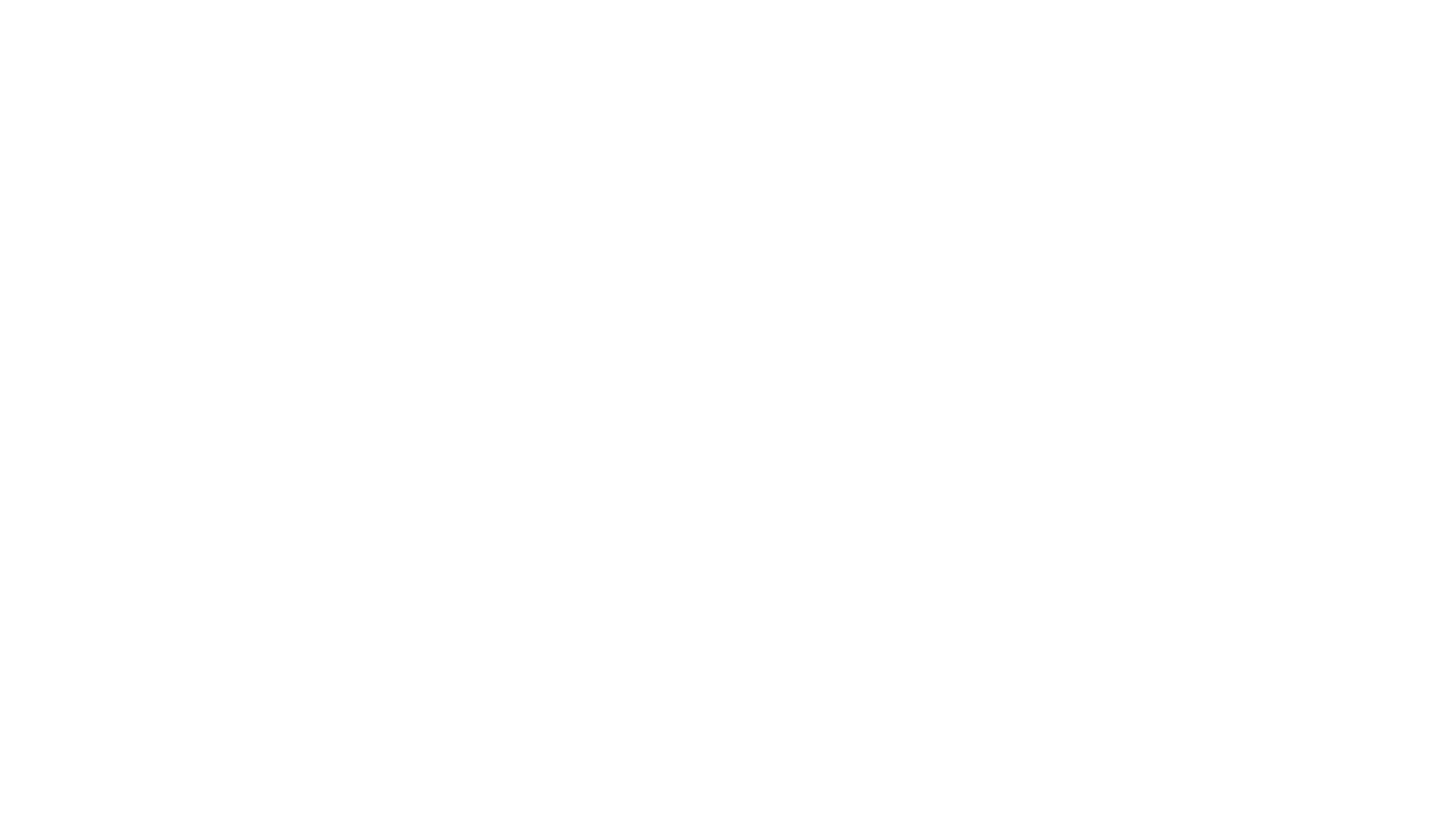 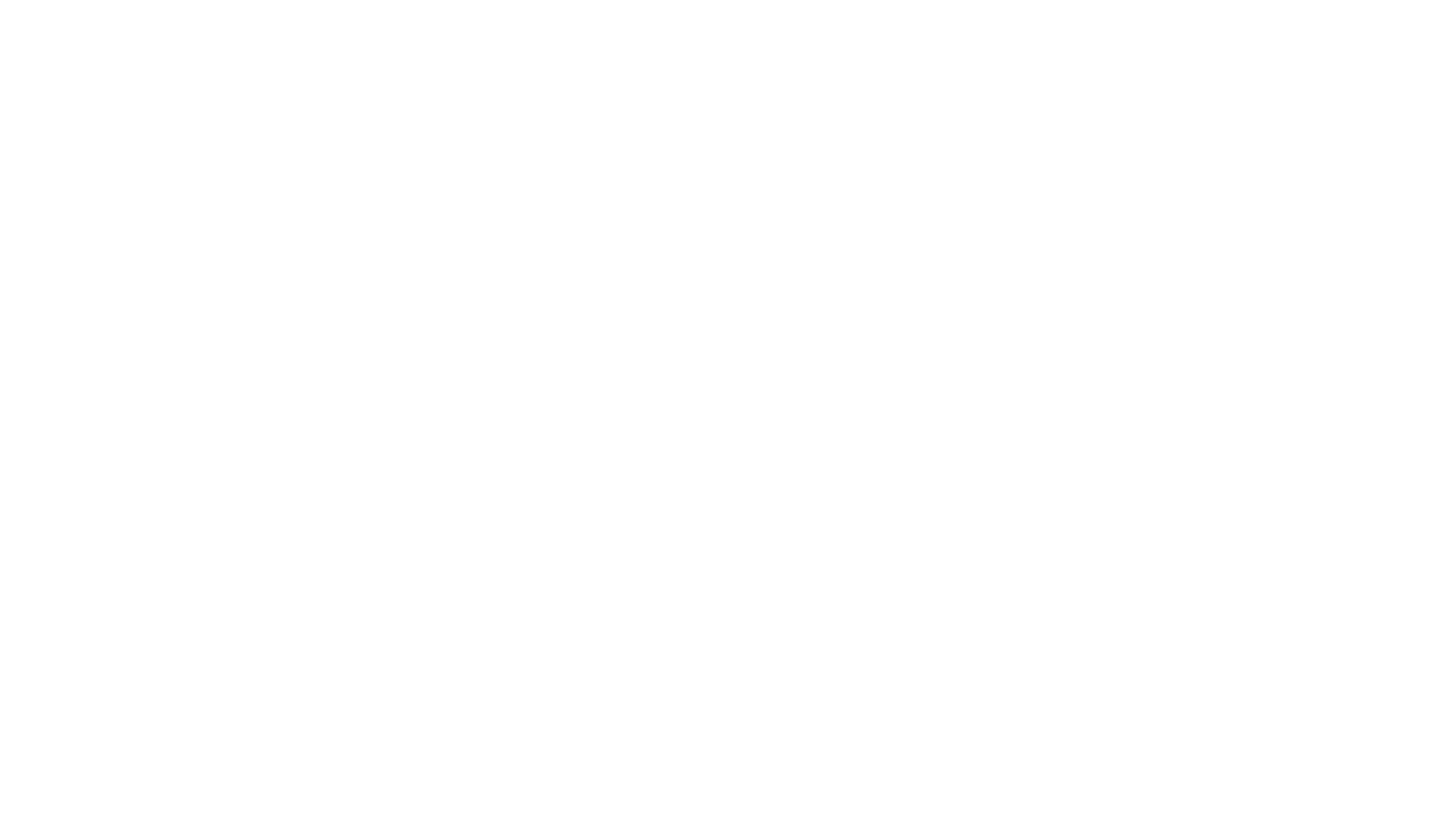 Study Strengths
Consideration of gender
Trained evaluators of psychopathology
Assessment of intraindividual change
Gruen, 2021
[Speaker Notes: Gender
exploratory goal, we also examined the role of gender. The existing findings do not provide consistent evidence that gender moderates associations between peer victimization and psychosocial functioning. Moreover, studies that have followed youths for 6 or more years have sometimes excluded girls (Olweus, 1992; Sourander et al., 2007). Nonetheless, by the middle years of adolescence, gender differences in the prevalence of internalizing disorders begin to emerge (Nolen-Hoeksema & Girgus, 1994). Marking the start of a trend that is maintained throughout much of the lifespan, girls begin to experience major depression, dysthymia, generalized anxiety disorder, and other classes of internalizing disorders at a much higher rate than boys (Lewinsohn, Gotlib, Lewinsohn, Seeley, & Allen, 1998; Sterba, Prinstein, & Cox, 2007). Some theoretical perspectives also suggest that these well-documented patterns may partially reflect the great- er susceptibility of girls to stress associated with inter- personal difficulties (Crick & Zahn-Waxler, 2003; Leadbeater, Blatt, & Quinlan, 1995; Nolen-Hokesema & Girgus, 1994). 

Trained evaluators of psychopathology
A related methodological issue is that the extant research has been characterized by a nearly exclusive reliance on analogue assessments of symptoms or inter- nalizing tendencies. Generally, anxiety, depression, and associated difficulties are assessed via self-report ques- tionnaires or behavior problem checklists. The resulting indices are assumed to have a continuous distribution with most children having at least some level of symptoms. An alternative model, which often underlies intervention efforts, would view depression and anxiety primarily as extreme outcomes. From this framework, assessments would be optimized to capture traits, signs, and symptoms that are indicative of clinically significant levels of internalized distress. In the current study, we complemented our focus on trajectories of internalizing behavior problems by considering diagnostic outcomes determined by trained clinical evaluators. 

Interindividual and Intraindividual Change
Typically, there is an initial assessment of functioning during childhood or adolescence with a follow-up at a later point in develop- ment (Isaacs et al., 2008; Olweus, 1993). Designs of this nature can illuminate the pattern of interindividual associations and provide a snapshot of relations between children’s propensity to be mistreated by peers and individual differences in distress. However, as Wohlwill (1973) noted, analysis of intraindividual change is central to an understanding of development. This distinction between inter- and intraindividual differences essentially reflects relative rank (i.e., whether a child experiences a high level of internalizing problems com- pared to his or her peers) versus the change experienced by children over time (i.e., whether a child’s absolute level of internalizing increases or decreases across develop- ment). The latter issue requires that outcomes be assessed over multiple waves so that within-child slopes can be calculated (Singer & Willet, 2003). 
A focus on within-child change would also be consist- ent with recent trends in research on peer victimization (Barker et al., 2008; Boivin, Peticlerc, Feng, Barker, & Delgadillo, 2010; Rudolph, Troop-Gordon, Hessel, & Schmidt, 2011). Increasingly, investigators have empha- sized multiwave designs that support analysis of adjust- ment trajectories. Although these approaches have most often been applied in designs that target relatively constrained periods of 3 years or less, this empirical direction supports a potentially informative analytic shift. The literature on peer victimization has begun to examine multiple forms of developmental process.]
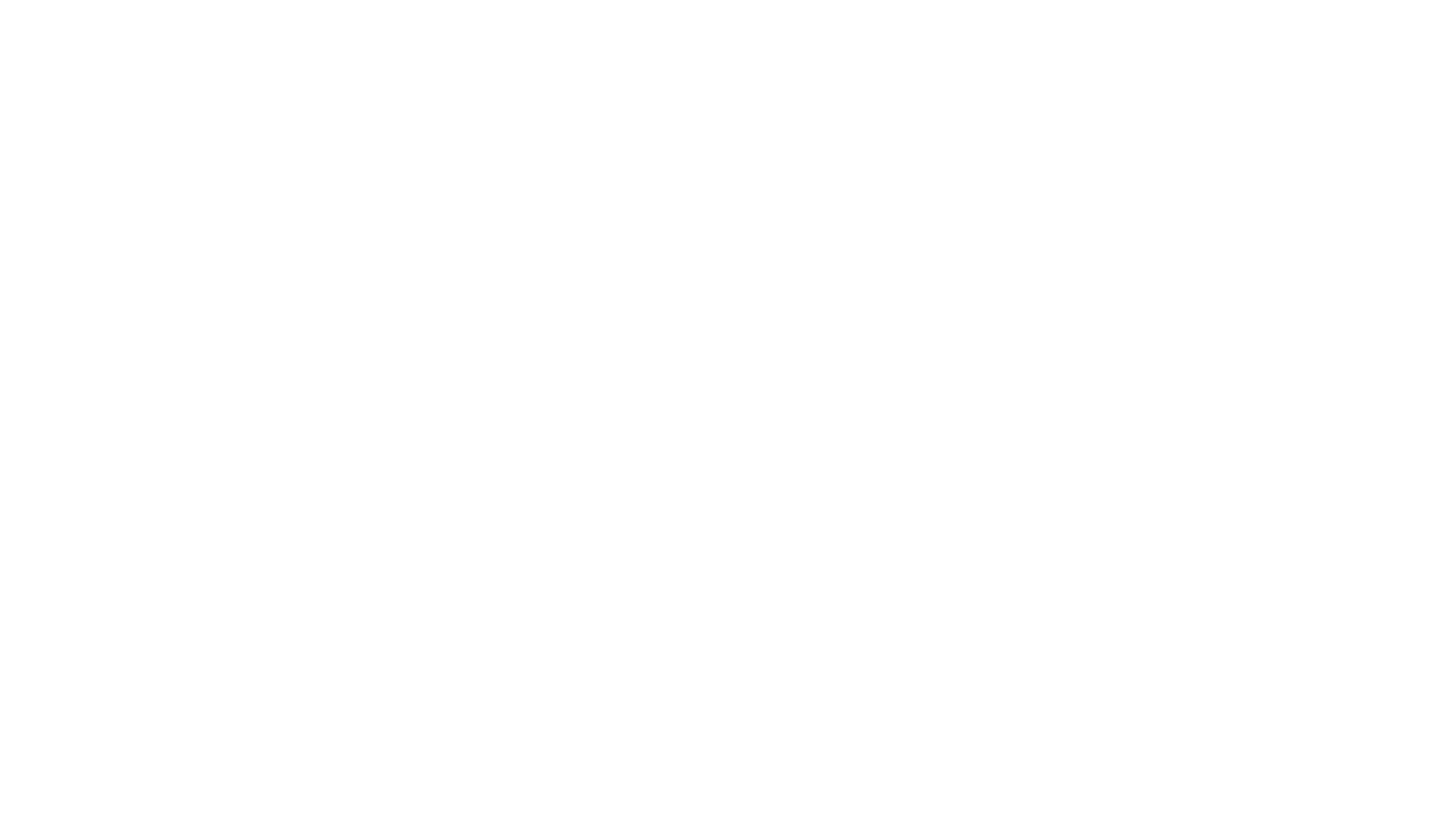 Single timepoint of victimization
Diagnoses grouping and treatment as dichotomous variables
Limited consideration of cultural/diversity factors
Study Weaknesses
Gruen, 2021
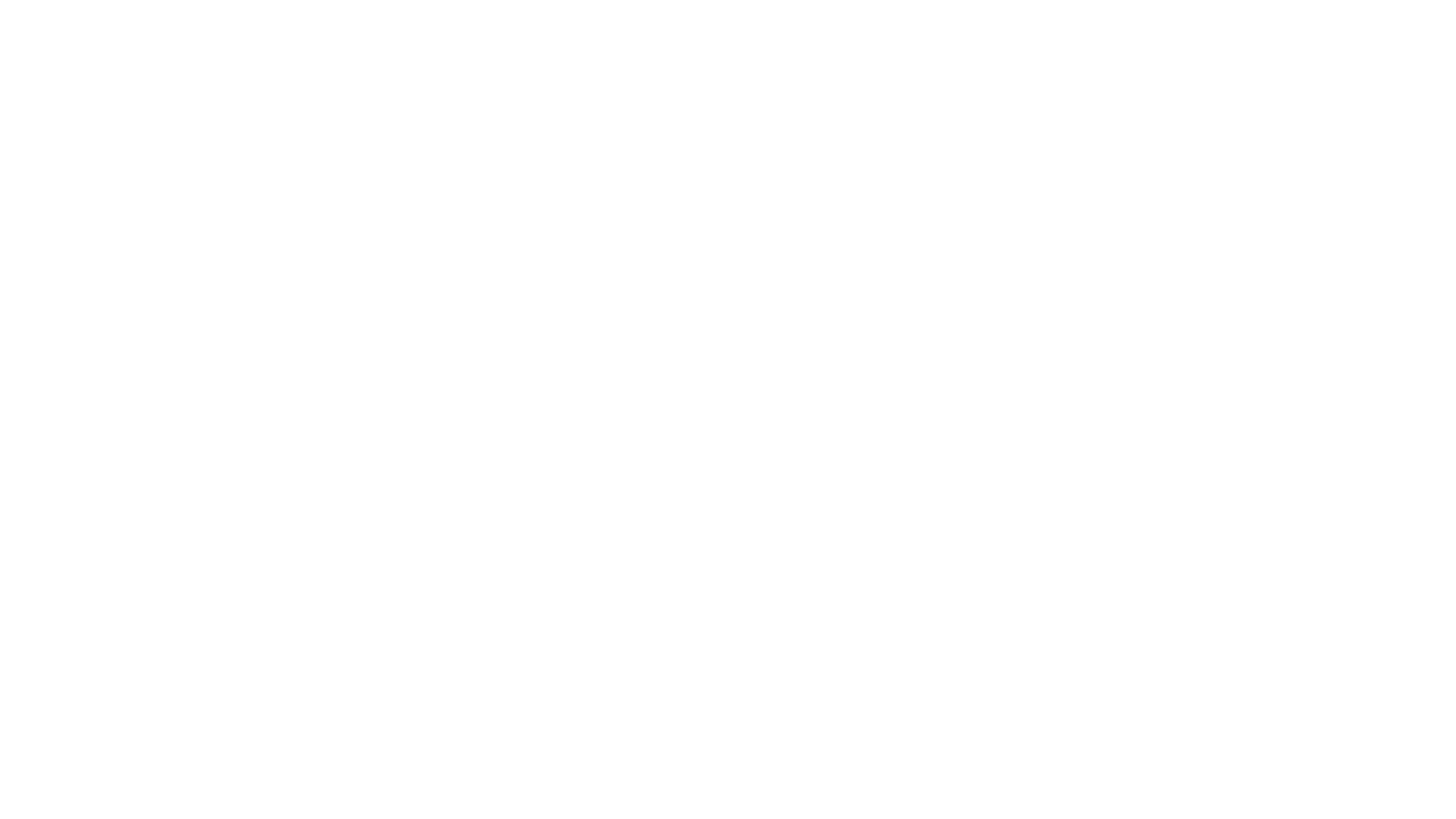 Discussion Topics
Indicators of what might make an adolescent more likely to be bullied growing up (i.e., can we identify these individuals)
Indicators identifying those who are likely to be bullies
Risk and protective factors for negative outcomes (e.g. increased internalizing symptoms) when faced with bullying
Chronicity of bullying?
Family factors?
Peer support?
Personality traits?
Psychopathology?
What do you think of the authors’ groupings of anxiety and depressive disorders? Would you predict different relationships/trajectories associated with different DSM-5 disorders within these categories?
Gruen, 2021
[Speaker Notes: Class Questions:
I'm really interested to learn more about the methodology used for this study. As I was reading, I was thinking about the likelihood of one becoming chronically susceptible to bullying or targeted behavior. In school districts where the child/adolescent might be in class each year with the same people (and their previous history following them), is victimhood in middle school not correlated to victimhood later as well? Or quantity of friends later in high school? The authors highlight the limitation of only having this single time point of victimization, but I'm very curious!

Kaitlyn, I agree with what has been said. Extending this line of reasoning, This article left me wondering 1) about possible indicators of what might make an adolescent more likely to be bullied growing up (i.e., can we identify these individuals), and 2) identifying those who are likely to be bullies? If we know these things, I think it would aid in the creation of a great preventative intervention. 

Schwartz et al. (2014) examined the possibility of peer victimization in middle school as an indicator of internalizing behavior problems during adolescence. Their findings suggest that peer victimization in middle childhood was related to internalizing behavior probelms through late adolescence, in addition to having a moderate relationship to unipolar depressive disorders in late adolescence. I would be interested to know if family characteristics could act as protective factors for adolescents in this case.]
Schwartz et al. (2014)
Peer Victimization During Middle Childhood as  Lead Indicator of Internalizing Problems and Diagnostic Outcomes in Late Adolescence
Messinger
Peer Victimization (PV) can have adverse effects
Moderate links between PV and symptoms of depression, anxiety, loneliness, and social withdrawal

Compelling evidence of short-term associations
Messinger
Hypotheses
PV during middle years of childhood as lead indicator of internalizing problems through late adolescence/early adulthood

Enhance efforts to detect children who are more likely to experience later internalizing disorders
Messinger
Methods
388 children (198 boys, 190 girls)

PV: ~8.5 years old

Internalizing behavior problems: assessed in 9 consecutive years (~8 - ~18 years old) 

Structured clinical interview: ~18.5 years old
Messinger
Bivariate Correlations
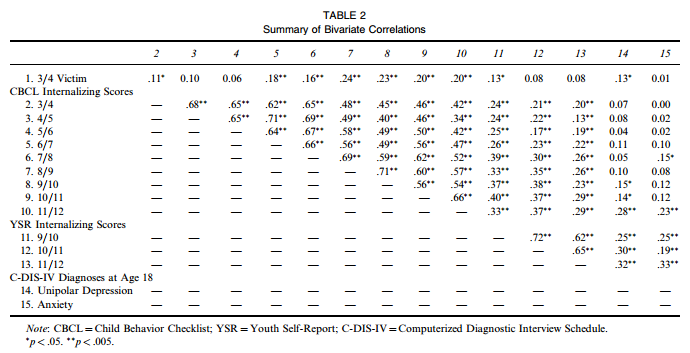 Messinger
Multilevel Models
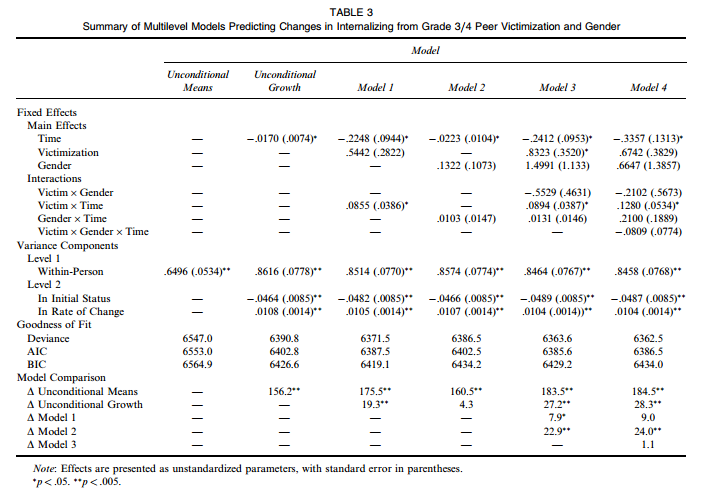 Messinger
Peer victimization (PV)  Depression
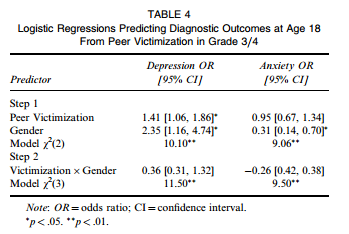 Messinger
PVinternalizing and depression
PV in middle childhood associated with internalizing problems through late adolescence.

PV associated with an increase in internalizing problems over time

PV in middle childhood indexes long-term risk for internalizing behavior problems and unipolar depression.
Messinger
Discussion
Do think we might find similar associations between PV and externalizing behavior problems?

Methods?
Distinction between behavior problem checklists and structured interviews/clinical judgment
Messinger
Friendships
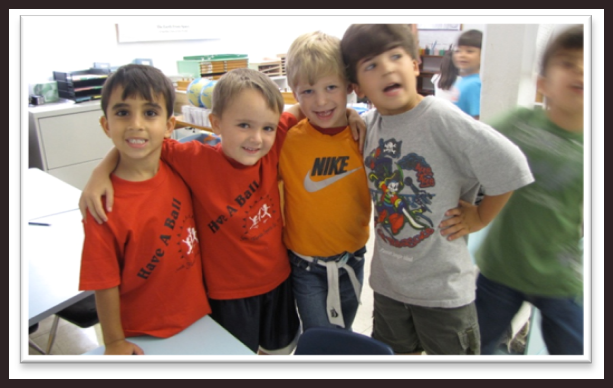 Friendships provide:
Support
Emotional security
Intimacy
Instrumental and informative assistance
Growth of interpersonal sensitivity
Prototypes for later romantic & marital relationships
Practice with conflict resolution
Messinger
[Speaker Notes: Friendship = presense of close, mutual, and voluntary dyadic bilateral relationship (RECIPROCITY and FEELING OF PERCEIVED EQUALITY]
Friendship development
Behaviors with friends & non-friends differ early in development

Children’s understandings of friendships change with development (Bigelow & LaGaipa, 1980)
Content analysis of ‘describe what a best friend should be’ essays

Reward-cost stage (7-8 yrs)
E.g., proximity
Normative stage (10-11 yrs)
E.g., nice
Empathic stage (11-13 yrs)
E.g., loyal
Messinger
[Speaker Notes: Changes reflect increases in perspective-taking skills and understandings of reciprocity (parallels cognitive changes of perceptions of world as concete vs. abstract)]
Friendships & similarity
In early childhood friends are similar in terms of observable characteristics
Age, sex, racial/ethnic background, behavioral tendencies

By adolescence friends are similar in terms of attitudes
School, academic aspirations, use of drugs/alcohol
Messinger
Presence of a mutual best friend as a protective factor
Most children have at least one friend, BUT 15%             estimated to be chronically friendless
Associated with increased loneliness, poor self-esteem

Victimization predicts behavior  problems only for children without a best friend
Hodges et al. (1999)

Although stable friendships can also have negative        consequences depending on characteristics of the friend
Messinger
For unfriended children, initial social isolation increases in internalizing and externalizing;
Initial internalizing and externalizing  
subsequent increases in social isolation. 
Among friended children, no prospective associations between social isolation and internalizing or externalizing problems.
Messinger
Friends don’t let friends…internalize or isolate
internalize
externalize
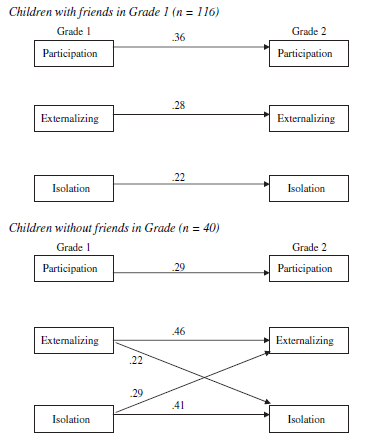 Messinger
Modeling homophily over time with an actor-partner interdependence modelPopp, D., Laursen, B., Kerr, M., Stattin, H., & Burk, W. (2008). Developmental Psychology, 44(4), 1028-1039.
Why do friends engage in similar deviant behavior?
Socialization: friends influence behavior
Homophilic selection: deviant kids choose deviant friends
Evidence for selection effect
Higher similarity in deviant behavior pre-friendship
Evidence for socialization effect
Increased deviant behavior controlling for pre-friendship levels
Difficulty in disentangling unique contributions
Friends behave interdependently, i.e. behaviors are not statistically independent
Actor-partner interdependence model (APIM) takes this into account
Messinger
Actor-partner interdependence model
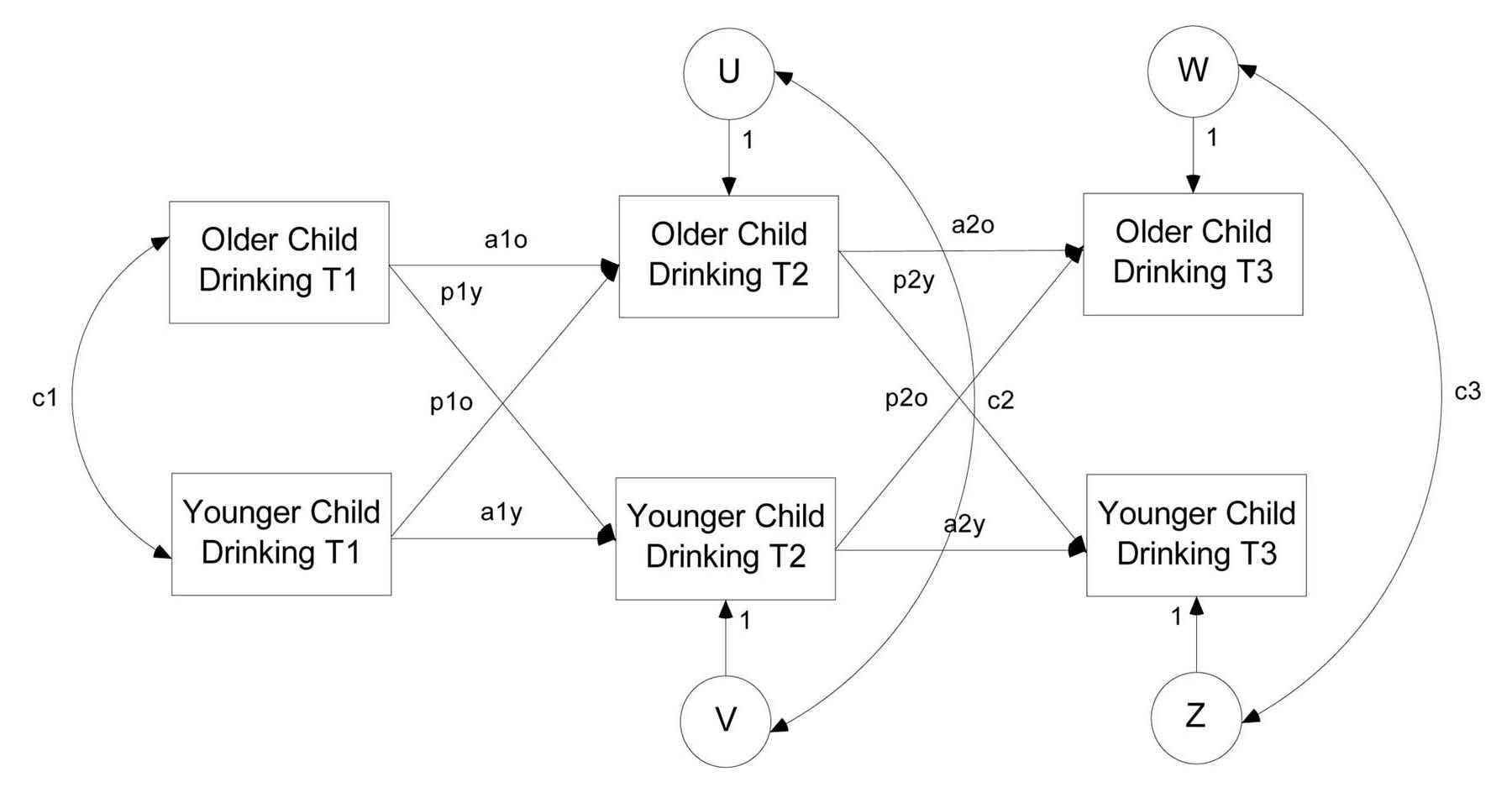 Control for “partner” influence
Control for additional unobserved sources of similarity (socialization)
Control for initial similarity (selection)
Control for “actor” stability
7th & 10th graders in small Swedish city
Nominated 3 important peers on 3 consecutive years
Reported frequency of intoxication each year

Reciprocated friendship groups (451 dyads)
Randomly paired comparison groups to gauge age-related increases (545 dyads)
Friendless
Friended
Total sample
Messinger
Nascent friend dyads
Not friends
Friends
Friends
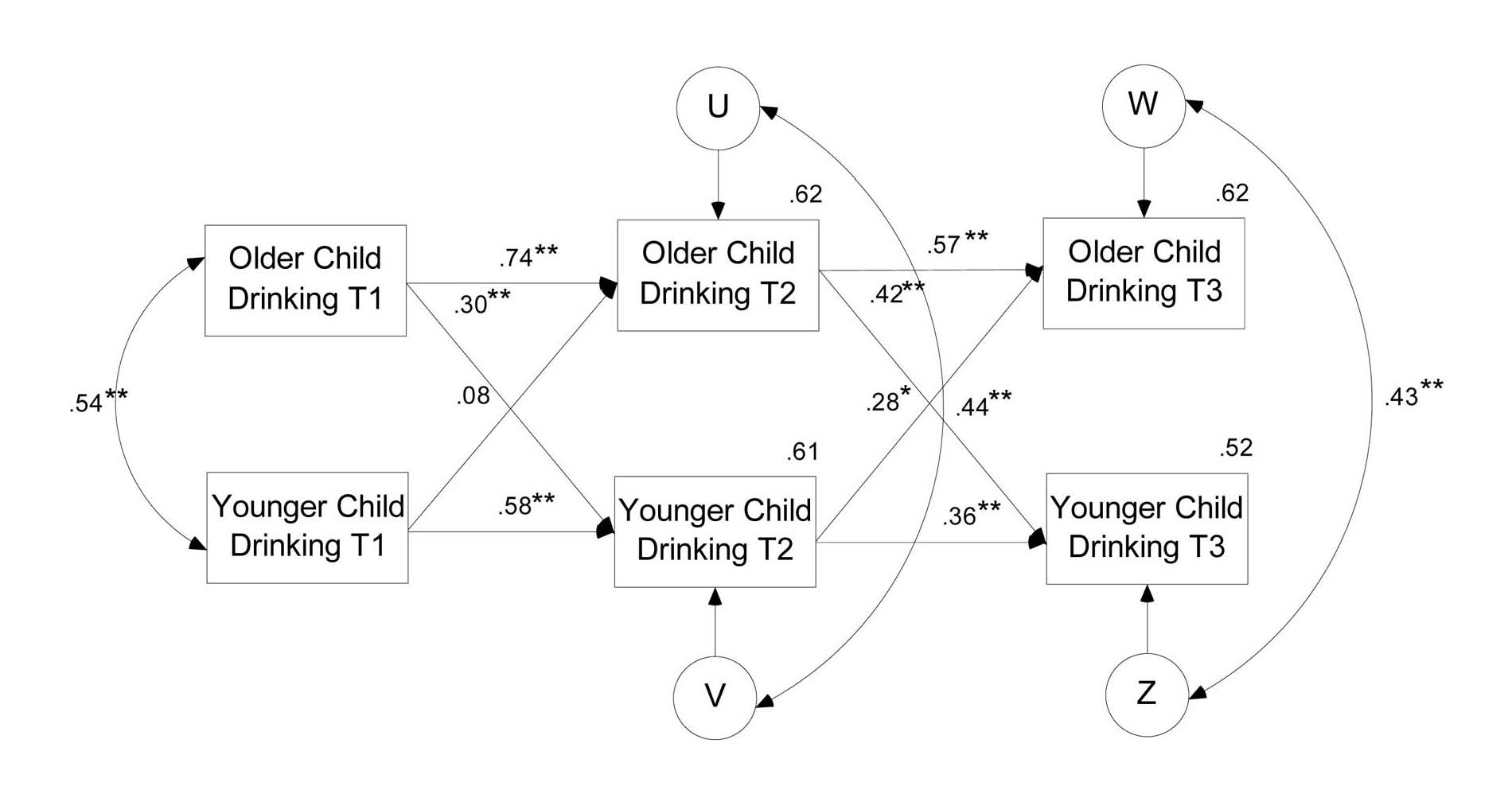 Selection effects
Based on correlation between Time 2, Time 3 & Nascent friends before friendship
Relatively small correlations in comparison groups
Socialization effects
Based on residual correlation of Time 2, Time 3 & Nascent friends during friendship
Relatively small correlations in comparison groups
Selection and socialization effects similar in magnitude across models
Partner influence effects
Based on nascent group as friendship developed
Older child influence at first (.30), then mutual influence (.42 & .28)
No significant effects in comparison groups
Messinger
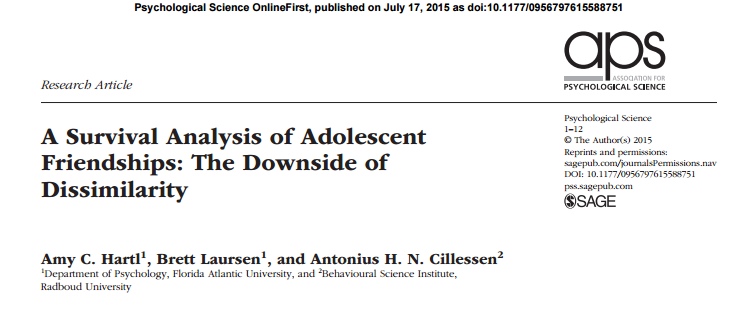 Differences between friends predicted friendship dissolution beyond individual characteristics
Friendship stability is a function of similarity
Messinger
Who are the adolescents?
410 adolescents (ages 12 – 15) 





Attending 2 public schools from lower-middle to middle-class neighborhoods in small Northeast city
All were followed annually through 12th grade
72.4% Caucasian
16.1% African American
10% Latin American
1.5% Asian American
201 boys
209 girls
Rothman/Leite
Methods
All students were given a list of every student in the grade
Friendship nominations – “who are your best friends?” 
Peer nominations – “who are the people that….
you like the most?”
you like the least?”
start fights with, pick on, or tease others?”
Teacher-reported school competence – Multidimensional Self-Concept Scale

Friendship defined as any dyad in which both partners nominated one another for the first time in 7th grade
Total of 573 friendships reported and entered into survival analyses
Friendship dissolution defined when one member of the friendship failed to nominate the other as a friend at a later point in the study
ignore others when mad at them?”
 get picked on when teased?”
are leaders?”
Rothman/Leite
Sources of Friendship Dissolution
Dissimilarity in friendships disrupts perception that both people are benefitting equally
Undesirable individual characteristics (i.e., poor social skills, impulsivity, emotional/behavioral problems) may make it difficult to initiate and maintain friendships
Goal of present study:
Examine dyadic differences in school-related behaviors together with individual levels of each behavior in order to predict the dissolution of friendships that formed in middle school
Mitsven, 2018 & Kooi, 2017
Messinger
Method
Participants:
410 adolescents (12-15 years old) with at least 1 new, reciprocated friendship in 7th grade (201 boys, 209 girls)
Participants were followed from 7th grade until 12th grade
Those who participated in the study through their senior year had higher school competence
Measures:
Peer nominations
Friendship “dissolution” happened when one friend no longer nominated that particular friend 
Friendship nominations
Teacher reported school competence (Multidimensional Self Concept Scale)
Mitsven, 2018; Bailey & Kooi, 2017
Messinger
Statistical Approach
A discrete- time survival analysis allowed for multiple, correlated predictors to predict friendship dissolution
Hazard curve: probability a reciprocated  friendship from 7th grade will dissolve at each grade
Survival curve: probability that a reciprocated friendship will continue at each grade
Mitsven, 2018; Bailey & Kooi, 2017
Messinger
Model Construction
Step 1: Evaluate the constant hazard assumption to determine if dissolution probability varied by grade
Step 2: Evaluate the proportionality assumption to determine whether a predictor’s effect vary by grade
Categorized predictors as either individual characteristics or dyadic difference scores
Step 3: Estimated the models that included either all the Grade 7 individual characteristics or all of the Grade 7 dyadic difference scores as predictors
Step 4: Estimated the final model that included the statistically significant predictors
Kooi, 2017
Messinger
Hazard and Survival Curves Describing Friendship Dissolution
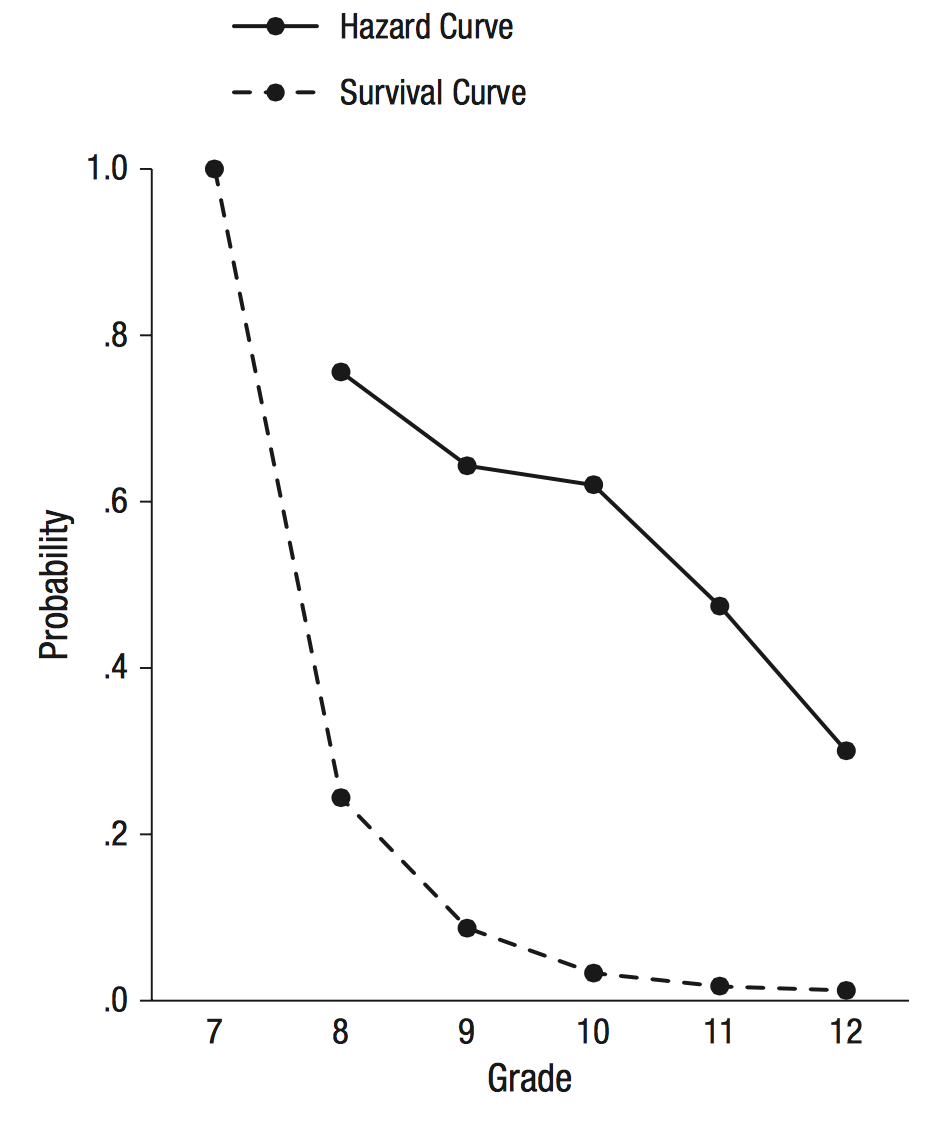 The probability that a reciprocated friendship that began in the 7th grade would dissolve at each subsequent grade declined significantly over time.
The probability that a reciprocated friendship would continue at each subsequent grade also declined over time.
Mitsven, 2018
Messinger
Dyadic Differences Are Significant Predictors of Friendship Dissolution
Mitsven, 2018
Messinger
Dyadic differences predict dissolution
The following dyadic difference variables predicted both the occurrence and timing of friendship dissolution
Being in an opposite-sex friendship (odds 3.9x higher)
Differing in peer acceptance (odds 23% higher for every SD difference)
Differing in physical aggression (odds 43% higher for every SD difference)
Differing in school competence (odds 35% higher for every SD difference)
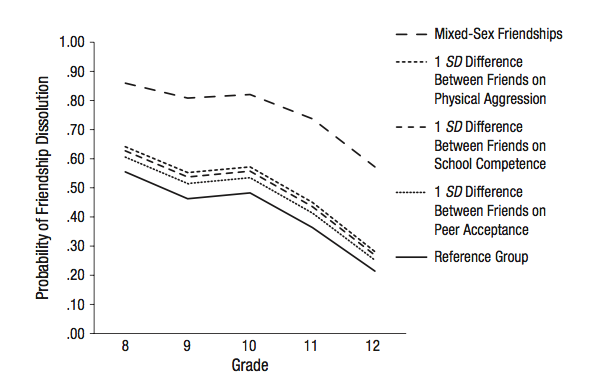 Rothman/Leite
Final model predictors were dyadic
Significant predictors were: sex, peer acceptance, physical aggression, and school competence
Dissolution was 3.9 times higher for different-sex friends
23% higher for each SD in differing peer acceptance
43% higher for each SD in differing physical aggression
35% higher for each SD in differing school competence

When individual characteristics were considered along with dyadic differences, they were not predictive of friendship dissolution
Kooi, 2017
Messinger
Take Aways
Differences in social and academic behavior anticipate the dissolution of friendships across middle school and high school
Friend compatibility and friendship stability are a function of similarity and not the presence or absence of individual attributes
Adolescents are more likely to enjoy successful long-term relationships with similar others
Mitsven, 2018
Messinger
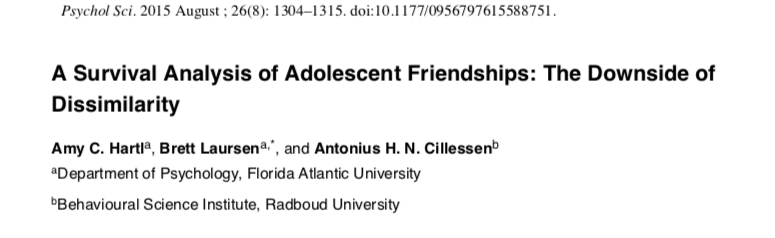 Why do friendships end?
Adolescence = a time where friendships are the key to attaining independence from parents and fostering social growth
Loss of friendships can be felt as debilitating for adolescent youths
However, adolescent friendships tend to be short-lived
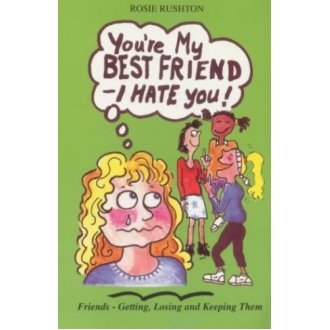 Often dissatisfaction due to imbalance of relationship rewards and costs
Rothman/Leite
Role of dissimilarity in dissolution
Research supports the general notion that friends tend to resemble each other, known as homophily
One possibility for why adolescent friendships are short-lived in adolescence is the idea of dyadic differences
Social dissimilarity (social skills, risk taking, aggression)
Demographic dissimilarity (different sex or ethnicity vs. same)
Academic performance dissimilarity
Gender differences in adolescent friendship stability
girls’ friendships less stable than boys’
Rothman/Leite
Study Aim
Aim: To compare dyadic differences in school-related behaviors with individual levels of each behavior to predict the occurrence and timing of the dissolution of friendships originating in middle school
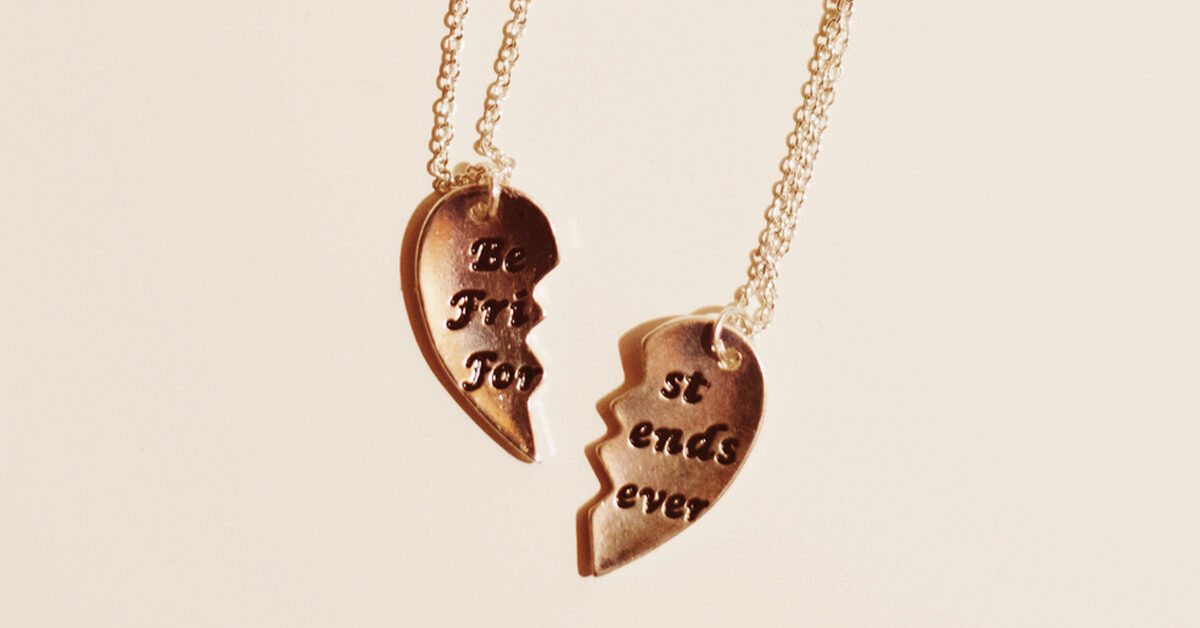 Leite
Survival analyses
Discrete-time survival analyses
Measure the occurrence and timing of events [dissolution] using multiple logistic regression
For survival analyses to work, all events must share the same start-point
All friendships examined were those that originated in the 7th grade

Hazard curve
Probability that a friendship will dissolve every subsequent year, assuming it did not dissolve already
Survival curve
Probability that a friendship will continue at each grade
Rothman
Variables of interest
Predictors:
Age
Ethnicity
Number of reported reciprocated friendships
Peer acceptance (being liked)
Peer rejection (being disliked)
Leadership 
Physical aggression (bodily harm)
Relationship aggression (emotional or interpersonal harm)
Peer victimization
School competence 

Moderator: Sex
Rothman/Leite
Individual & Difference Scores at Grade 7
Dyadic difference scores were computed for each student on all predictors
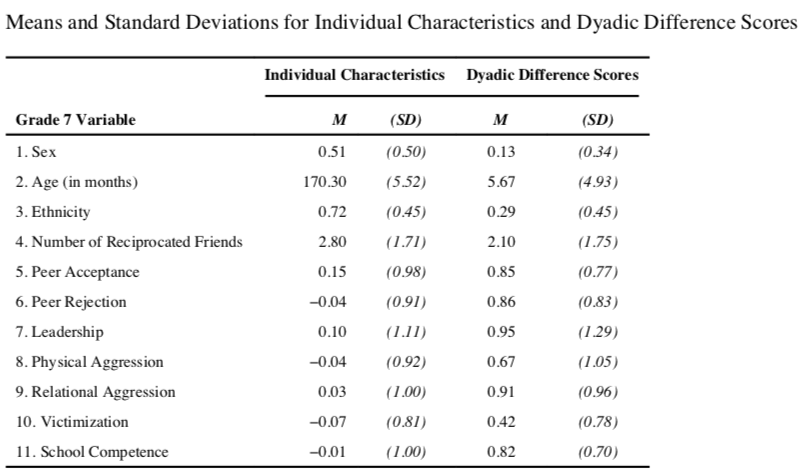 *higher scores indicate greater dissimilarity
Rothman
Hazard and survival curves
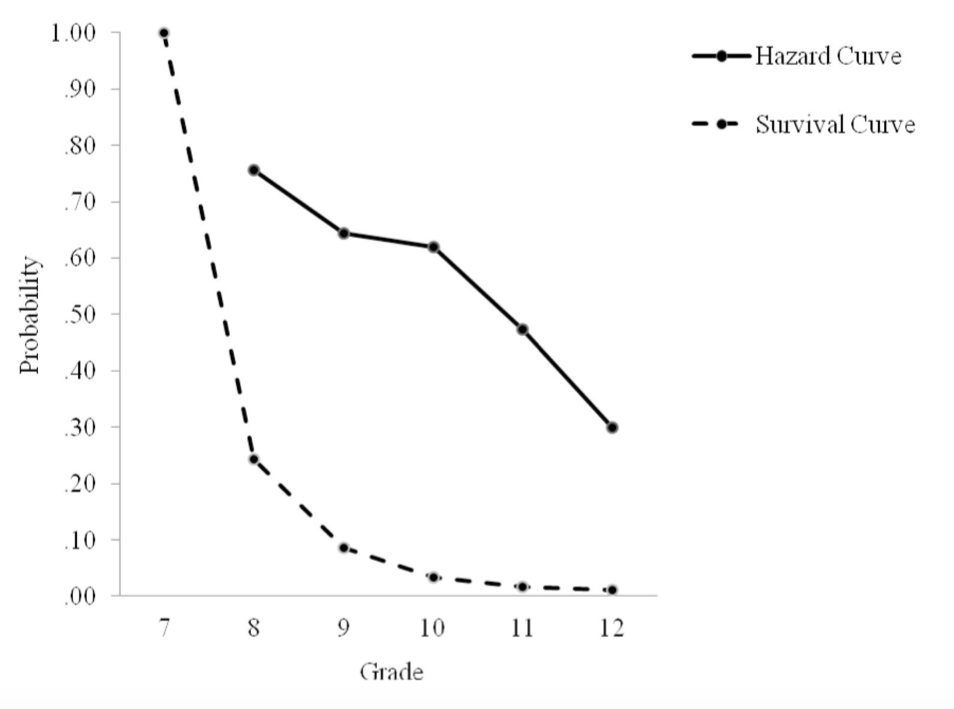 Hazard curves
Highest risk (76%) of friendship dissolution during 8th grade and decreased steadily each year thereafter

Survival curves
24% likelihood that friendships would survive the next school year (8th grade)
9% likelihood that friendships would survive the transition to high school
Only 1% of friendships continued through 12th grade
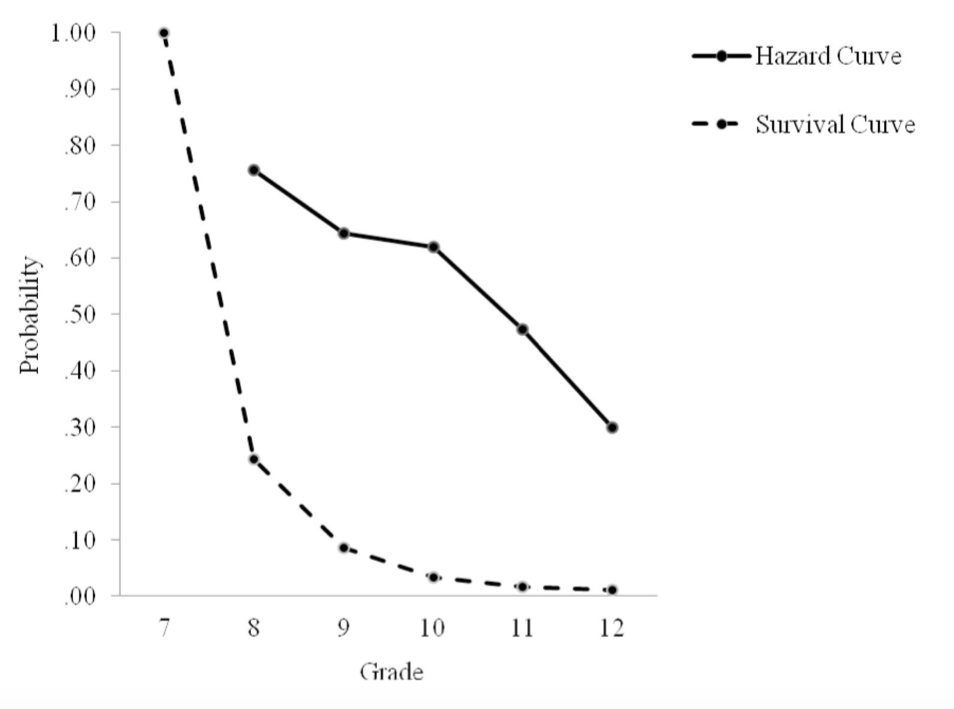 Rothman/Leite
Individual and dyadic difference predictors
only individual predictors I the model:
Number of reciprocated friendships in 7th grade significantly predicted both the occurrence and timing of friendship dissolution
Across grades, each additional friendship reciprocally reported raised odds of friendship dissolution 
When individual and dyadic difference predictors were added to the model:
The number of reciprocated friendships was not significant
Rothman
Conclusion: Similarity vs Dissimilarity in Friendships?
Dyadic differences in social and academic behavior predict dissolution between 7th and 12th grade
Peer acceptance
Physical aggression
School competence
Male-female friendships

Individual factors do not predict friendship dissolution in adolescence
Bottom line: the more similar you and your friend are, the more likely the friendship will outlast the transition from middle school to high school
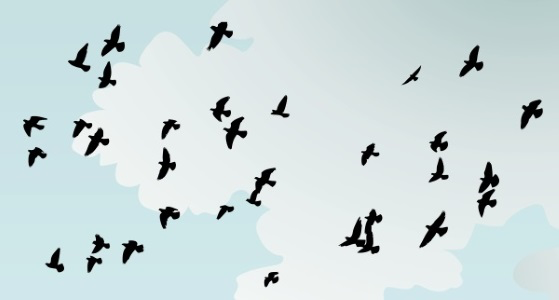 Birds of a feather flock together?
Rothman/Leite
Discussion Questions
What role may racial/ethnic and cultural backgrounds play in the maintenance or dissolution of friendships? 
How about different attachment styles?
How may differences in SES predict friendship dissolution?
If SES and school competence are confounded, which may be the one driving the dissolution of friendships?
How might the results differ when looking at friendships in a small private school vs larger public school setting?
How might these results have differed if the authors had studied friendships in earlier or later adolescence? Or between high school and college?
What dissimilarities may predict dissolution as adolescents age and develop stronger identities (e.g., professional or political identities)?
How could the maintenance versus loss of friendships overtime have implications for predicting for interpersonally-related disorders (e.g., antisocial personality disorder, SAD, BPD)?
Given the association between the individual predictors assessed (i.e., physical aggression, leadership, acceptance) and personality traits, to what extent might dissimilarity on big five personality dimensions yield similar results?
Leite
Making and keeping friends: the importance of being similar
laursen, 2017
Fasano
Making and keeping friends: the importance of being similar
Laursen, 2017
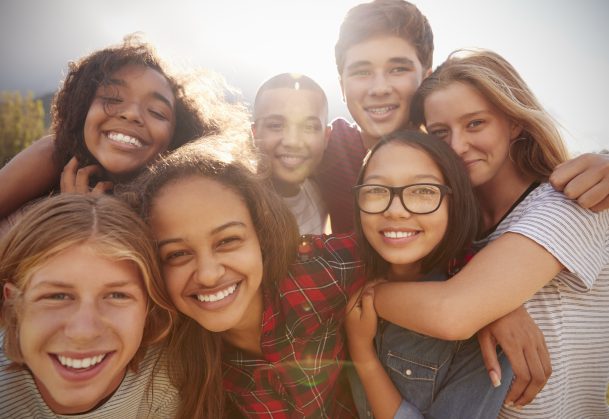 Similarity-Attraction Model

Distinctiveness Model
Fasano
homophily
Fasano
selection
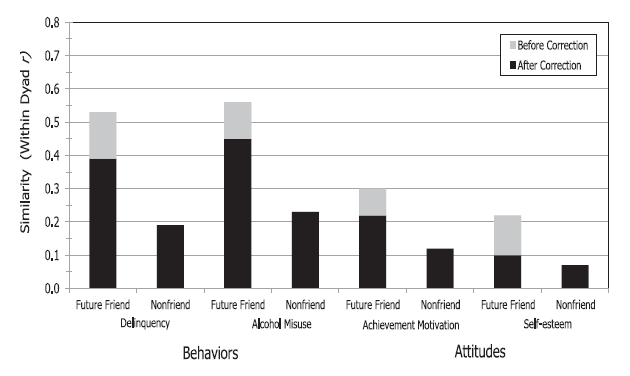 Original studies

Corrections

Similarity on behaviors, not attitudes

Perceived similarity
Fasano
repulsion
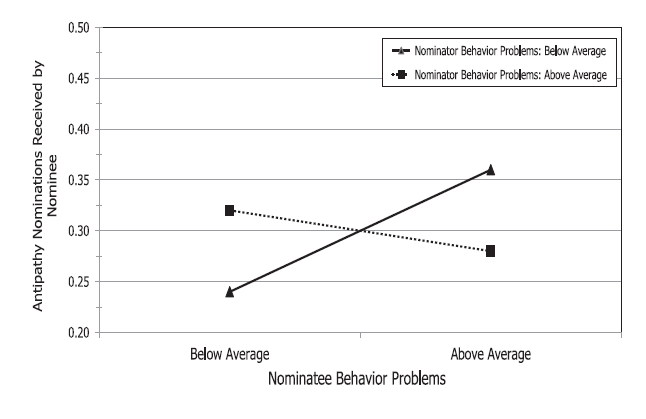 Dislike those who are different
Both similarity and dissimilarity play a role in friendship
More dissimilarities between rivals
Similarity attracts; dissimilarity repels
Fasano
influence
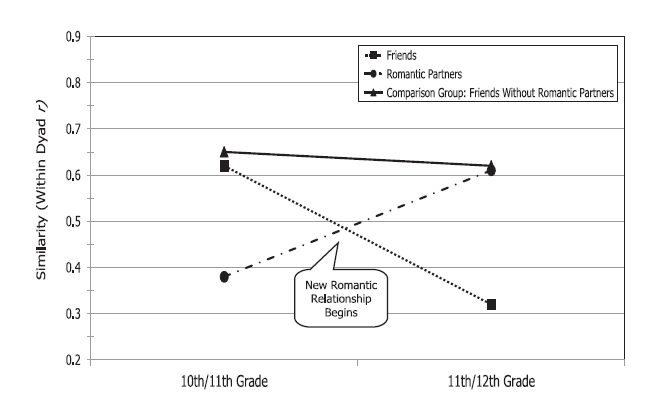 Promote and maintain compatibility

Conformity

Unilateral and unidirectional

Romantic relationships
Fasano
Deselection
Incompatibility results in disagreement

Negotiation?

Inequality between friends

Individual characteristics
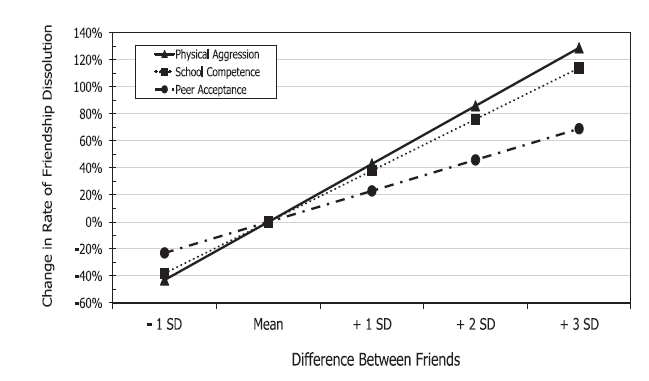 Fasano
conclusions
Similarity is the basis for friendship

Especially importance in adolescence

More research on what features matter most

Advice for adolescent friendship
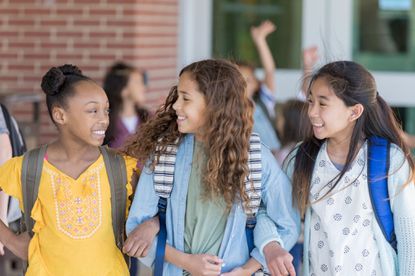 Fasano
Discussion Questions
What level of dissimilarity is tolerable, or even ideal for a friendship?

Do certain characteristics matter more at different stages in life?

How do these apply to romantic relationship?
Fasano
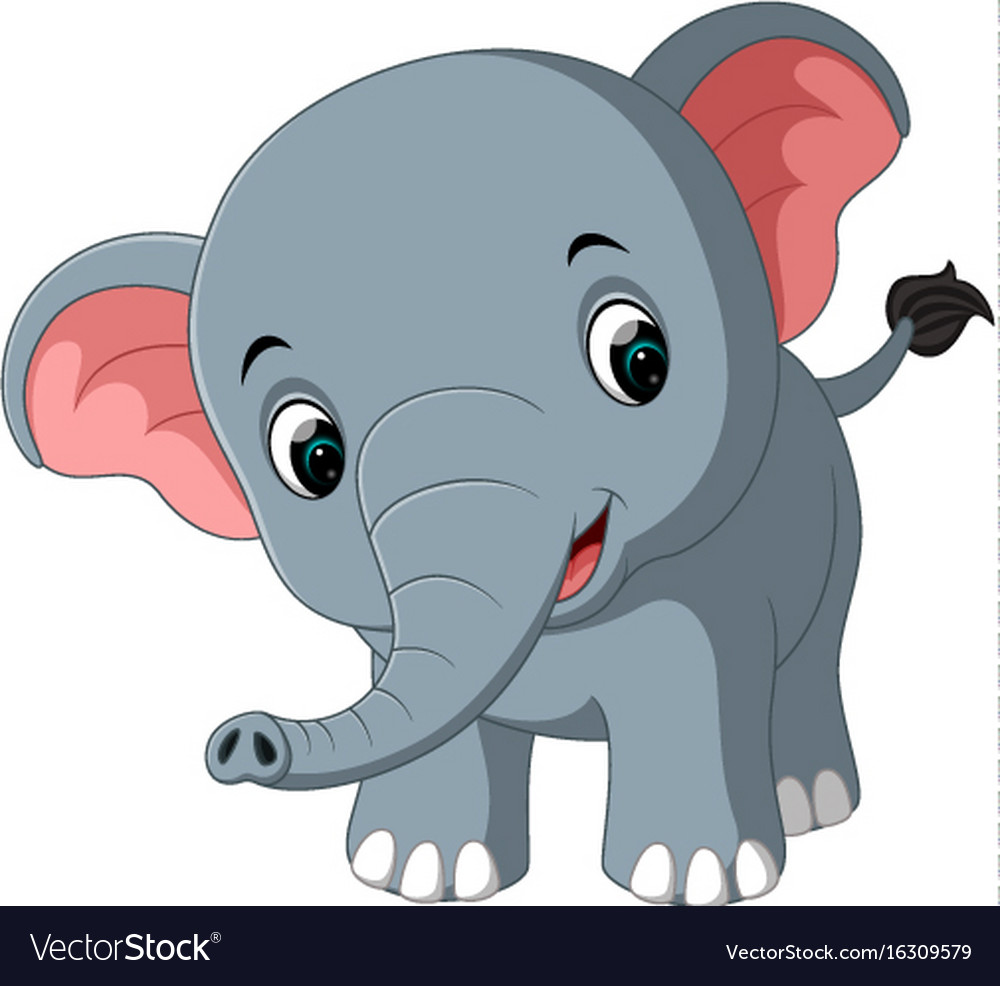 Becoming a sexual being: the ‘elephant in the room’ of adolescent brain development
Woodard
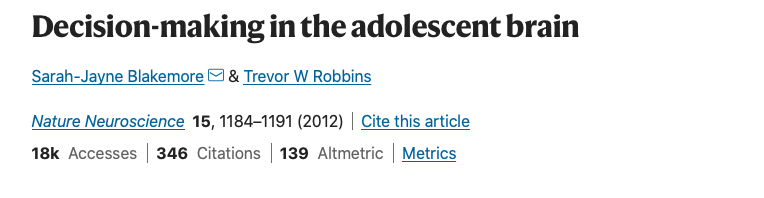 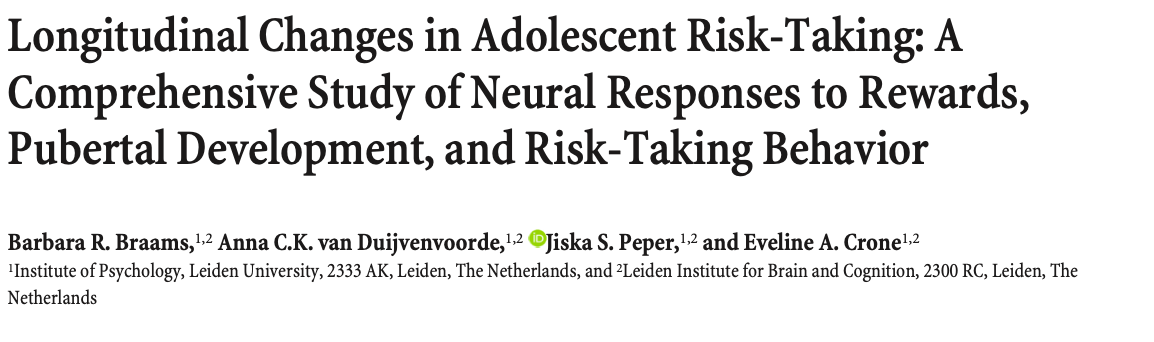 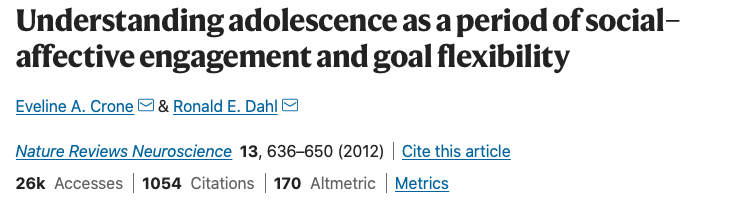 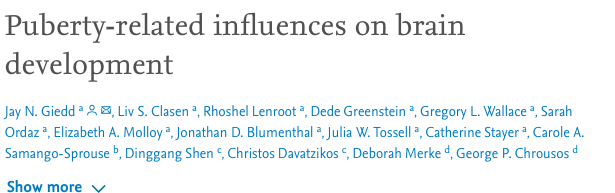 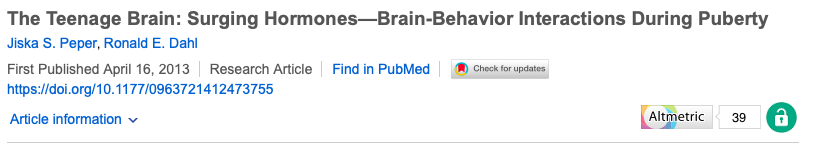 Woodard
[Speaker Notes: despite the emergence of many excellent models highlighting the importance of puberty for neural development and new, adaptive learning, these models give limited consideration to the importance of adolescence as a sensitive period for romantic and sexual developmen]
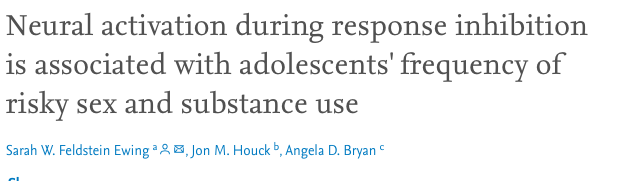 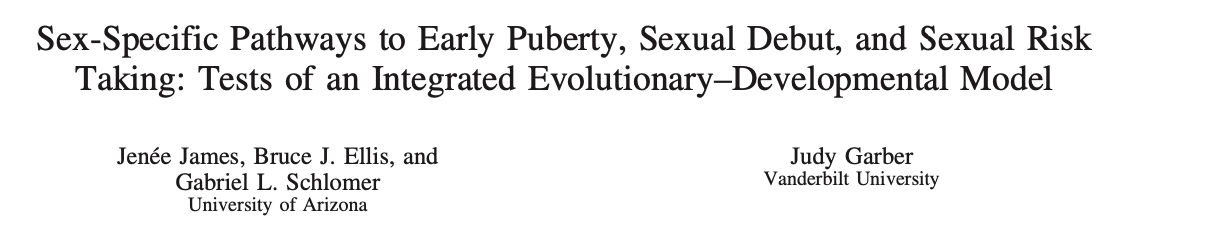 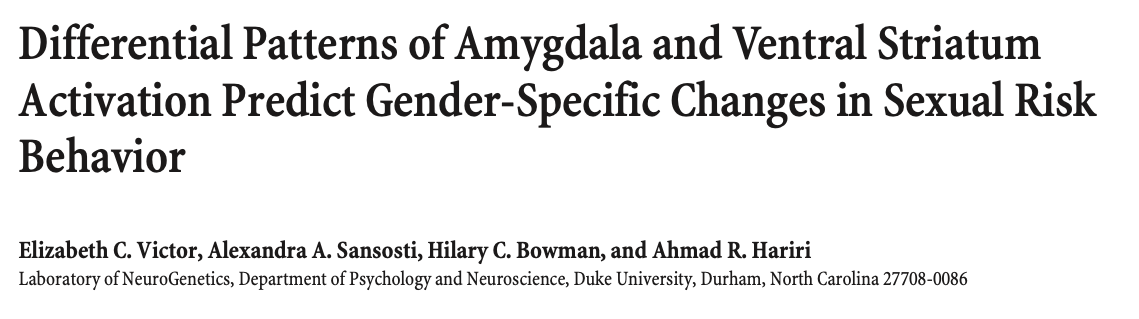 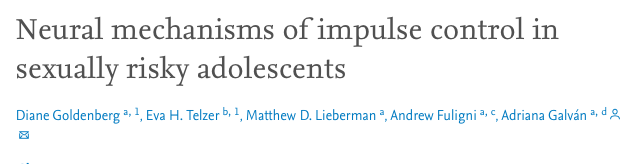 Woodard
[Speaker Notes: In the few cases when romance and sexuality are considered in these developmental models, they tend to emphasize sexual development as negative risk behavior (i.e., a risk-framework of sexual behavior). Studies using a sexual risk framework have helped to identify some of the underlying neural correlates associated with healthharming sexual decision-making, but, unfortunately, these studies have done little to expand our understanding of normative sexual development trajectories.]
The importance of puberty
What is the evolutionary purpose of puberty?
To achieve reproductive maturity
How?
An important window of opportunity for learning an experience to shape neural networks
Neuroplasticity 
More time with peers
Orientation to social and emotional information processing
Novel social behaviors and contexts
Sensitization to reward learning
Significant sex-specific structuring of the brain
A wide range of early romantic and sexual experiences likley shapes developing neural networks in enduring easy to support lifelong romantic and sexual trajectories
Woodard
Hormones
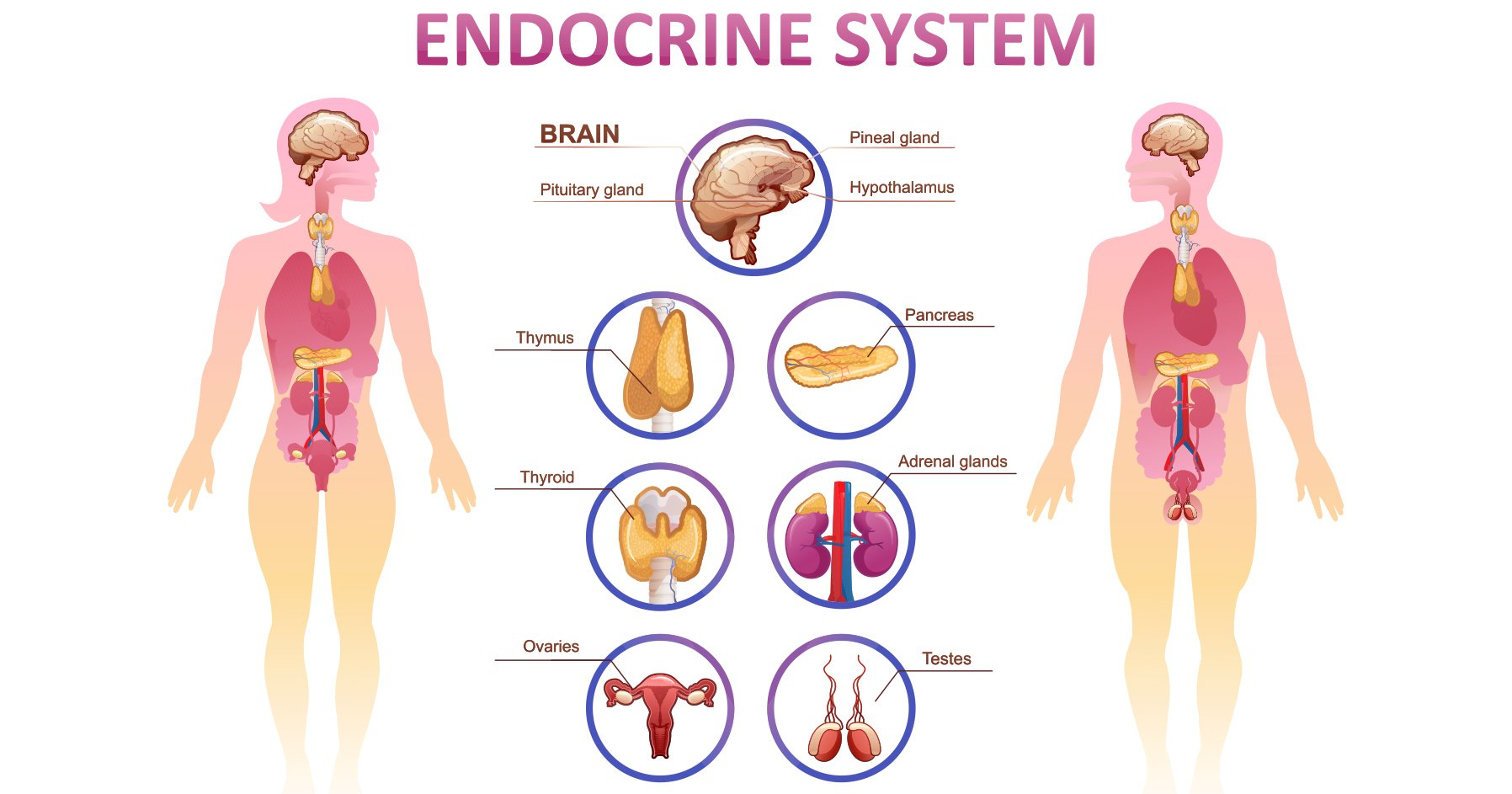 Gonadal hormones contribute to secondary sex characteristic development and neural circatry reshaping
Oxytocin, vasopressin, dopamine, serotonin, and cortisol also are activated or enhanced during puberty and influence how people experience romantic love
Collectively, these changes in hormones and neurotransmitters create an ideal physiological climate for fostering young people’s interest in learning about romantic love and sexual attraction
Woodard
Hormones
Woodard
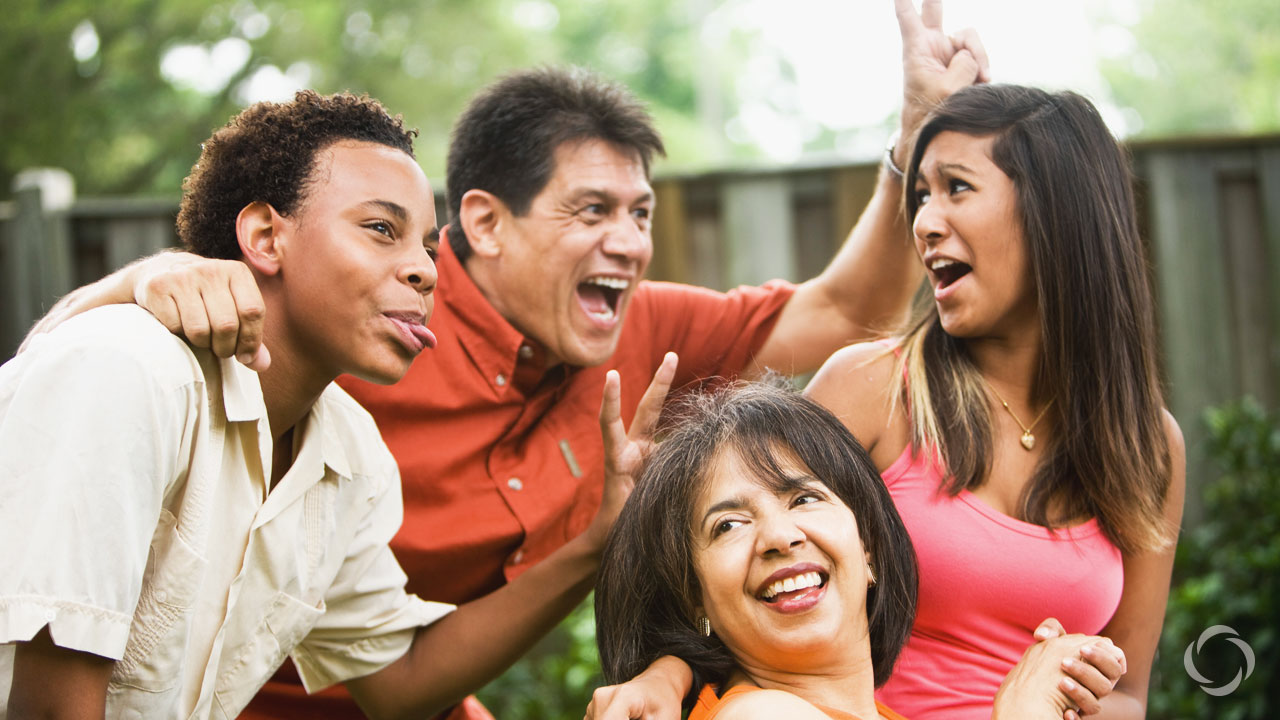 Parents and Peers
Positive parent relationships are associated with decreases intentions to have sex and later age of first sexual acitvity
Positive parent relationships + open communication is associated with less sexual experinece, increased condom usage, later sexual debut, fewer unintended pregnancies, and fewer sexual partners
In adolescents specifically, presence or suggested presence of peers increases activation of reward circuitry 
Having sexually active peers is associated with earlier first sexual activity, more frequent sexual acitvity, and more partners
How can society harness the power these relationships hold for adolescents?
Woodard
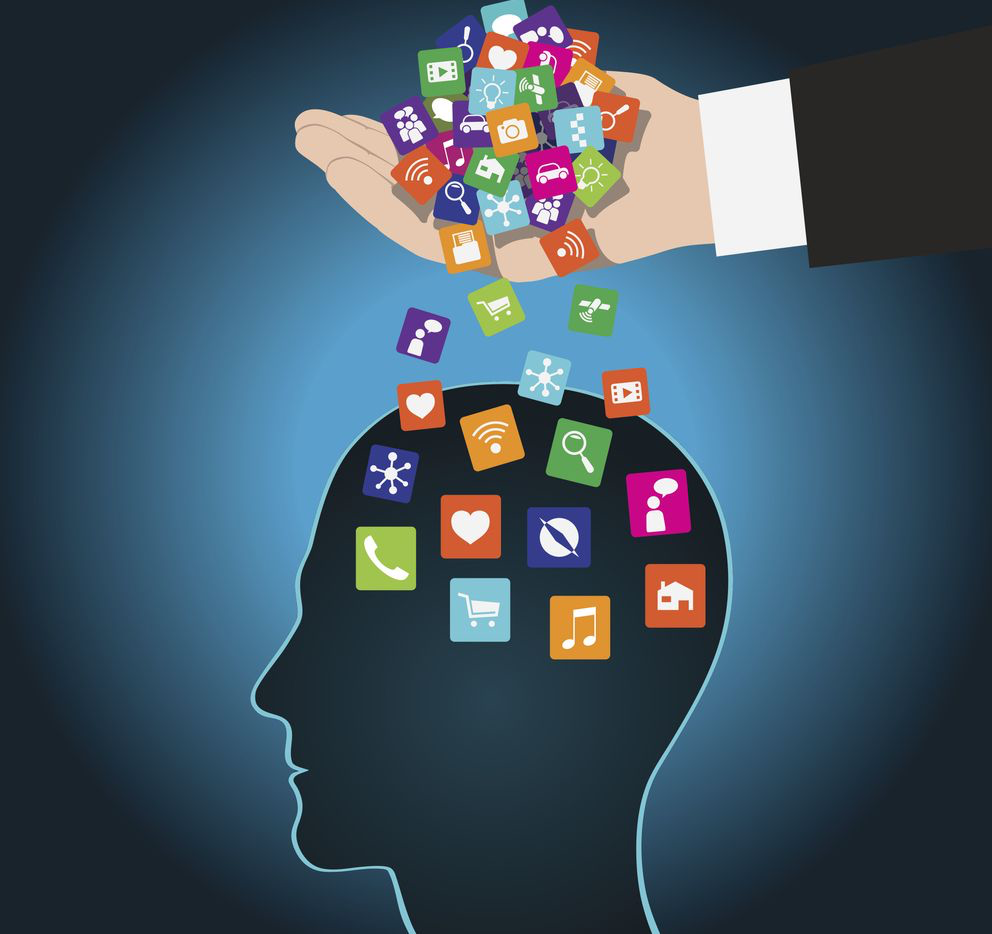 Media
Little is known about the effects of exposure to sexual media content on brain development
However, violent media content does have effects on brain development and violent behavior
“Super sexual peer” influencing youth
Over 70% of television contains sexual content or dialouge
Between 23-29% of 10-19 year olds report viewing online pornography; 84% report it was unwanted or unintentional
Association between increase pornography exposure and less restrictive sexual attitudes
Is there a positive effect of sexual media? How do we enhance it?
How do we minimize harm?
Woodard
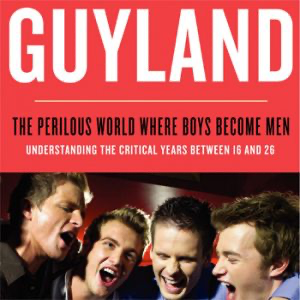 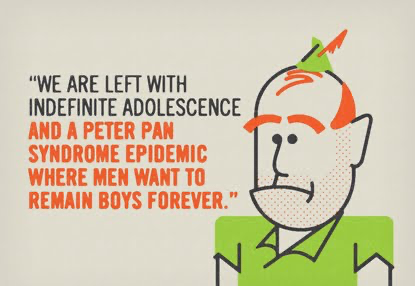 Extended adolescence?
Definition: “time of preparation for adult reproductive life,” spanning the period between achieving physical readiness to engage in sexual activity and having social permission to reproduce
What is the beginning of adolescence? What is the end?
Earlier trends of the beginning of puberty, especially for girls
Do you think this coincides with changes in brain development?
Later trends in serious partnerships and having children
Thus, many individuals now spend a decade or more of their lives feeling biologically, physiologically, and motivationally primed to engage in romantic and sexual relationships outside of the context of reproduction. What consequences might this have?
Woodard
Contraceptive Innovation?
Many people begin having sex before they want to have children, and thus use birth control
Global age of sexual debut for males is 16.5-24.5, for females 15.5-21.5
Combined oral contraceptives (containing estrogen and progestin) are the most common form of birth control and suppress up to 50% of testosterone in women
Side effect?
Chronic suppression effects?
Effects if taken during sexual development?
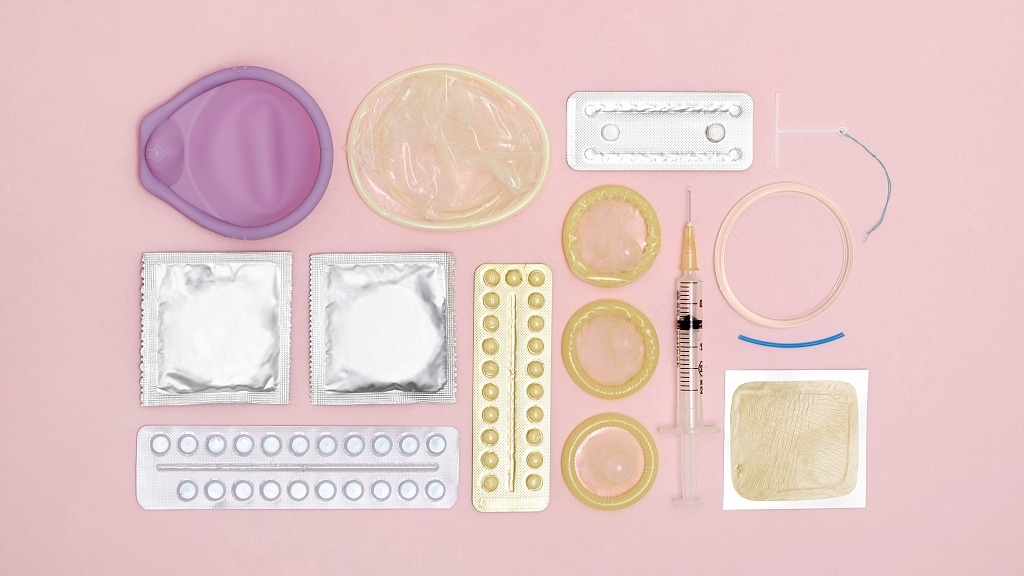 Woodard
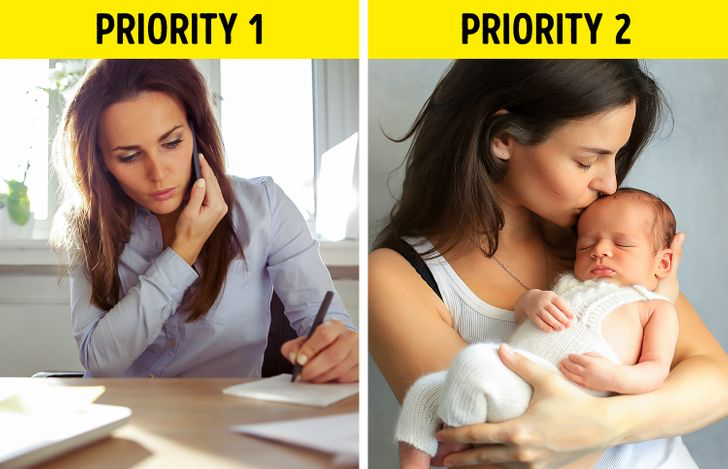 Childbearing and parenting?
Clear negative social and neurodevelopmental effects 
of early parenthood (< 15)
What about late parenthood?
Neural flexibility peaks in 30s
Men have different levels of testosterone based on relationship/parenthood status regardless of age
What if you decouple typical neurobiological development trends from parenthood?
Overwhelming majority of people in the US and Europe have sexual and romantic relationships before committing to a single partner; similar trends beginning in Africa
Differences between those who have multiple, high-intensity relationships and those who do not?
Differences between those who have children at different ages?
Woodard